МАУДО «Детский сад №8» г. Ялуторовска
«Мастер- класс - как действенная форма работы воспитателя ДОУ и семьи, в рамках реализации  ФГОС ДО »
Подготовила воспитатель ВКК
Шакирова Чачка Ильдусовна
г. Ялуторовск 2021 год
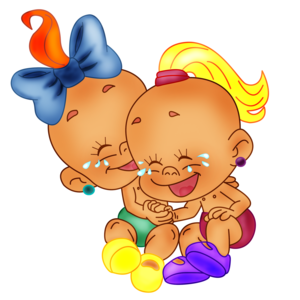 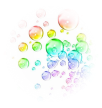 «Мастер-класс» 
 
Одна из наиболее эффективных форм работы с семьей, которая позволяет реализовать потребность в установлении взаимопонимания между педагогами и родителями в пространстве ДОУ, обмениваться эмоциями, знаниями, опытом так, чтобы воспитатель не навязывал свою точку зрения, а давал возможность каждому родителю принять активное участие в обсуждении актуальных проблем.
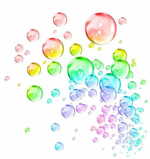 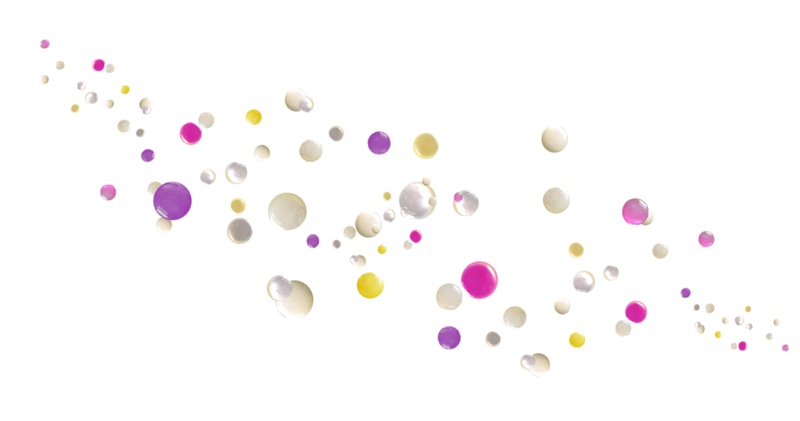 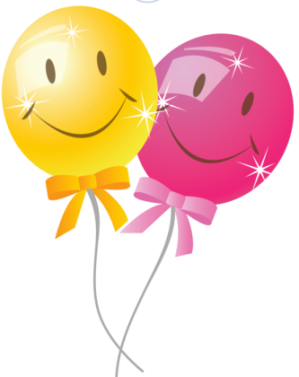 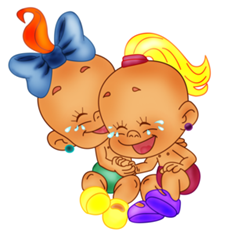 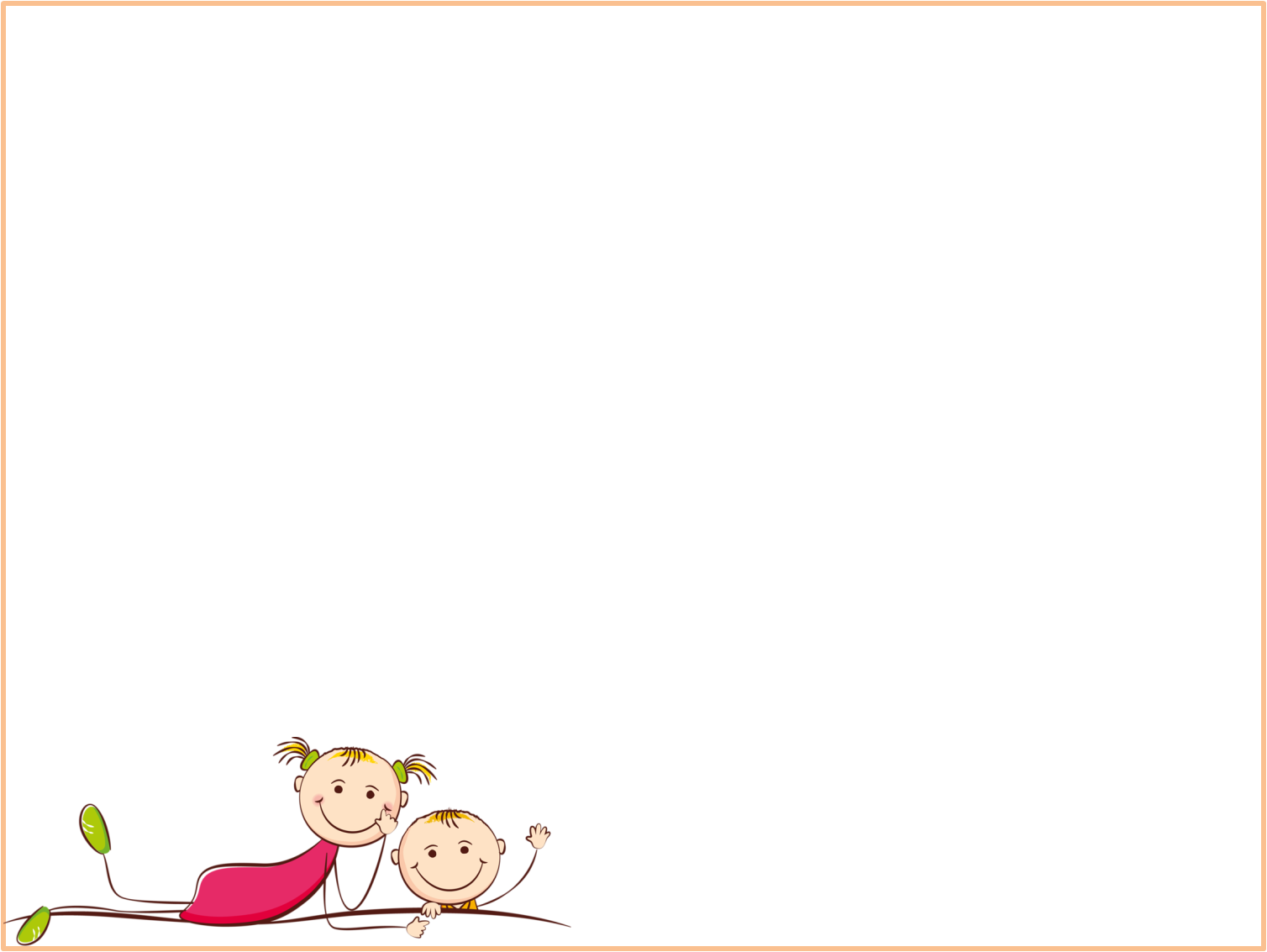 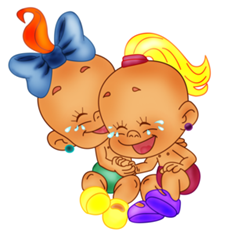 На мастер–классе родители выступают не в роли пассивных наблюдателей за своими детьми (как, например, на утреннике, на обычном собрании),   А АКТИВНЫМИ         
              УЧАСТНИКАМИ В ОБРАЗОВАТЕЛЬНОЙ  
                             ДЕЯТЕЬНОСТИ!
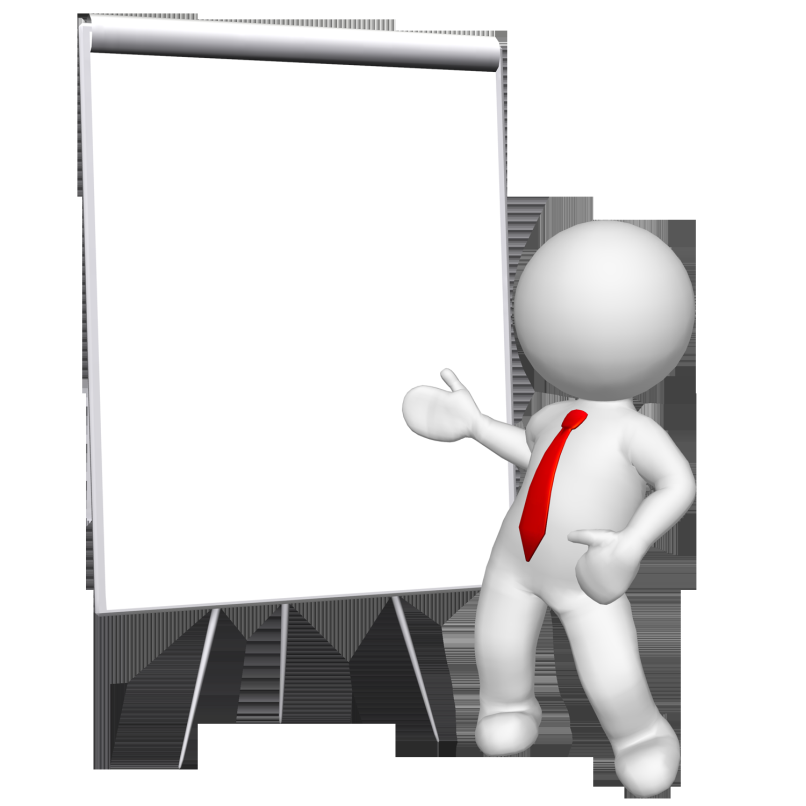 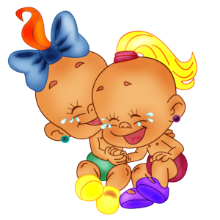 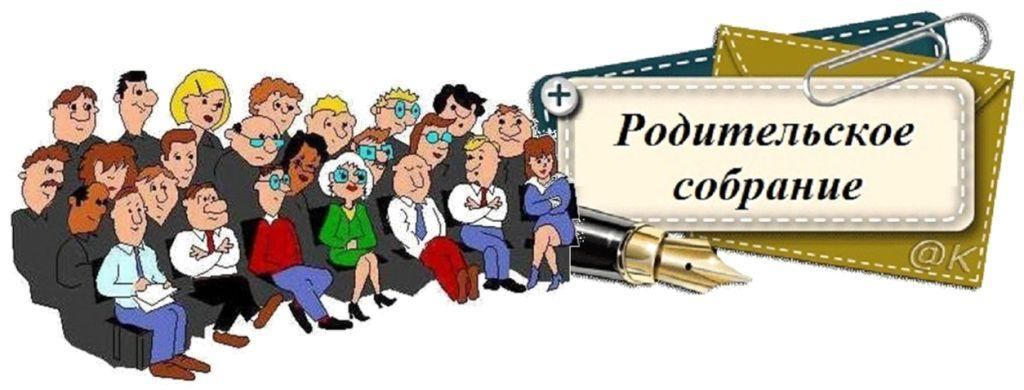 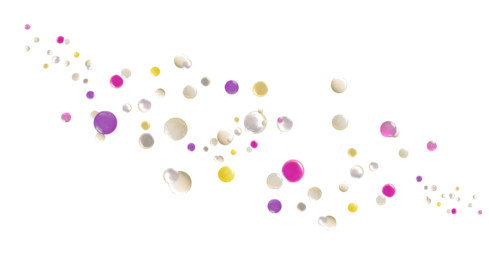 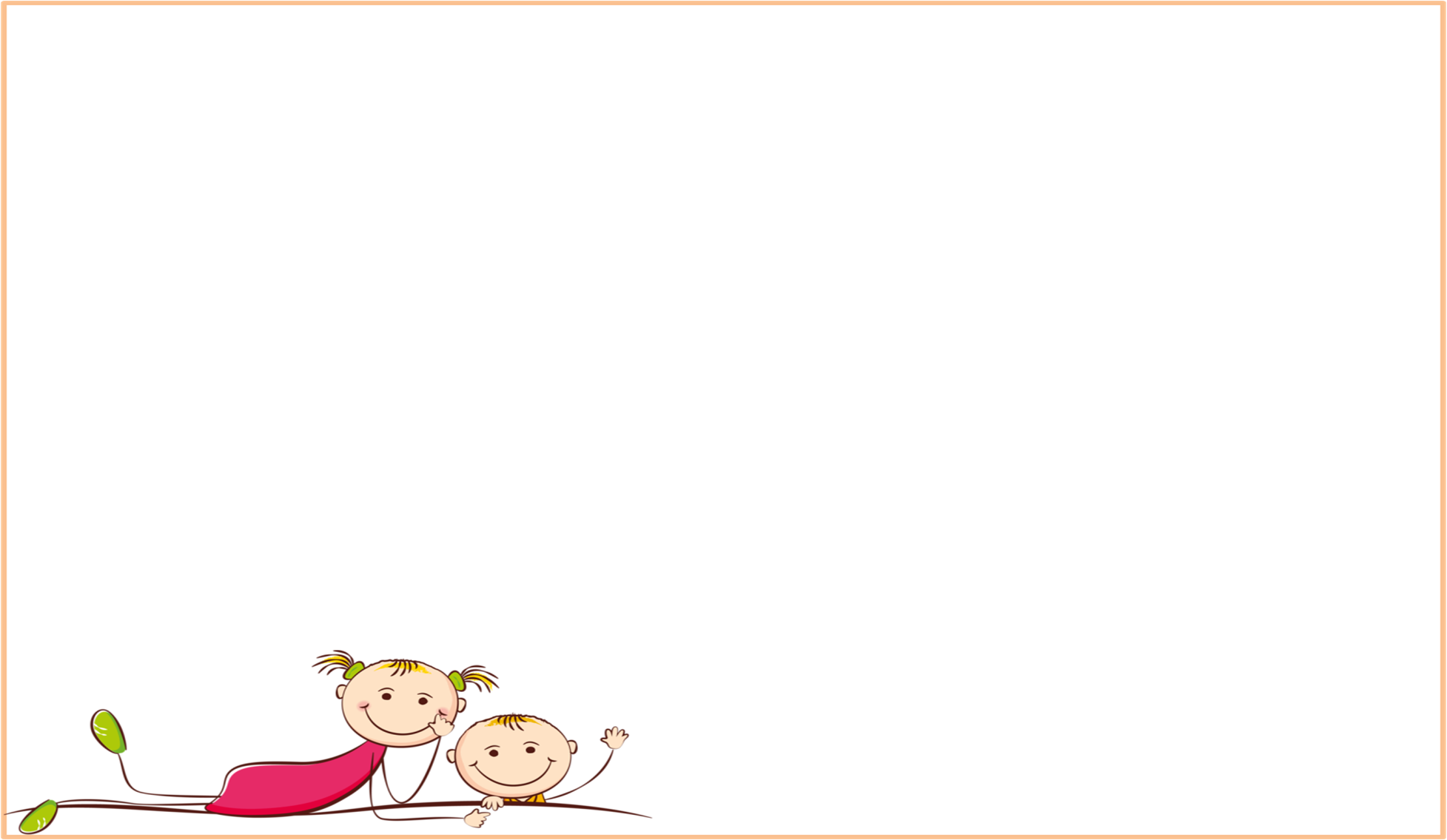 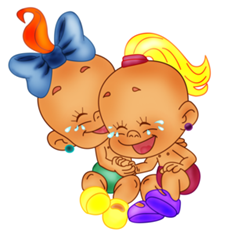 Совместно с педагогом,  со своим ребенком, родители осваивают определенные формы обучения, например, нетрадиционные методы рисования, увлекательные спортивные упражнения, нетрадиционные приемы развития музыкальных творческих способностей.
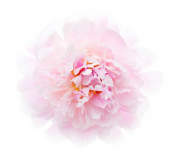 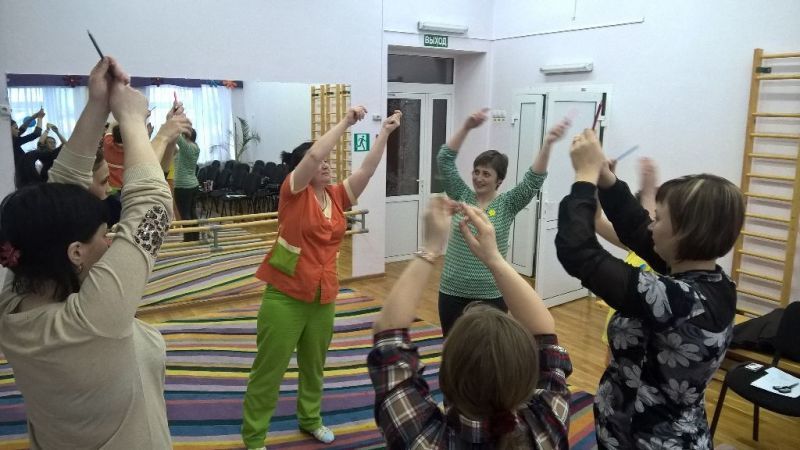 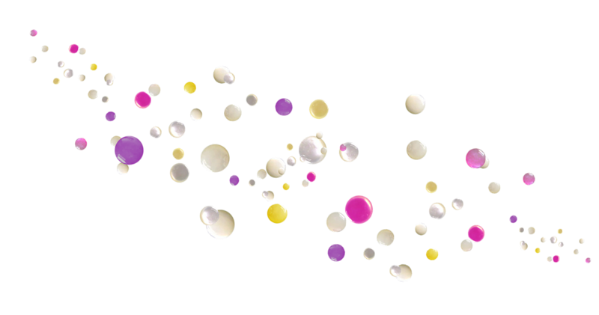 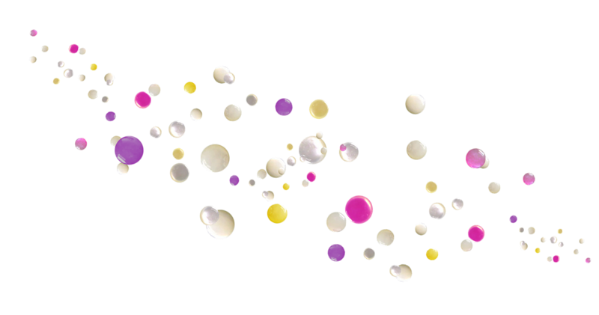 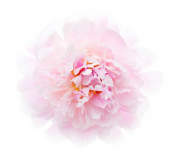 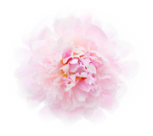 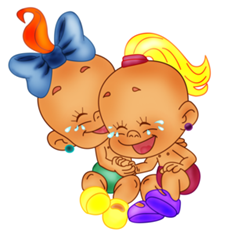 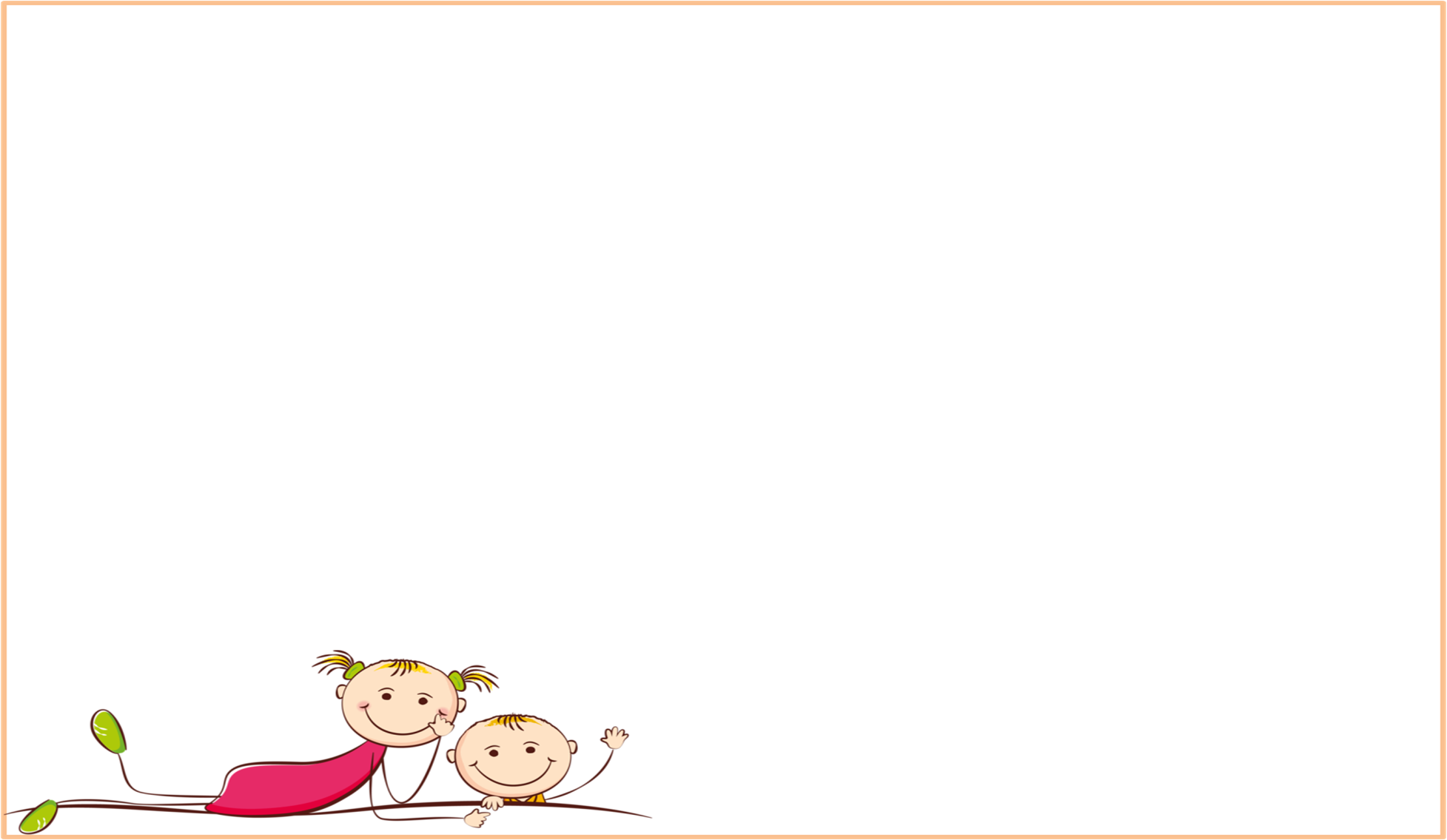 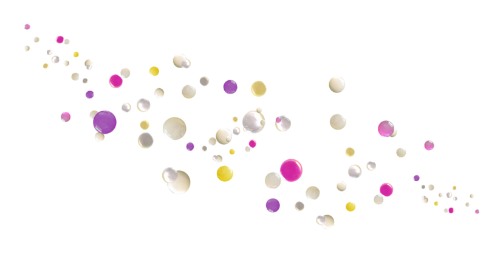 Опираясь на свой опыт, я пришла к выводу, что привлечение узких специалистов (логопед, психолог), приносят плодотворную работу , вносят разнообразие ,  где меняется вид деятельности, происходит смена мизансцен, работа небольшими группами, происходит освоение новых форм обучения по нескольким направлениям!!!
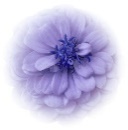 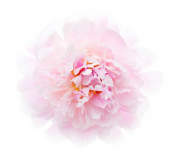 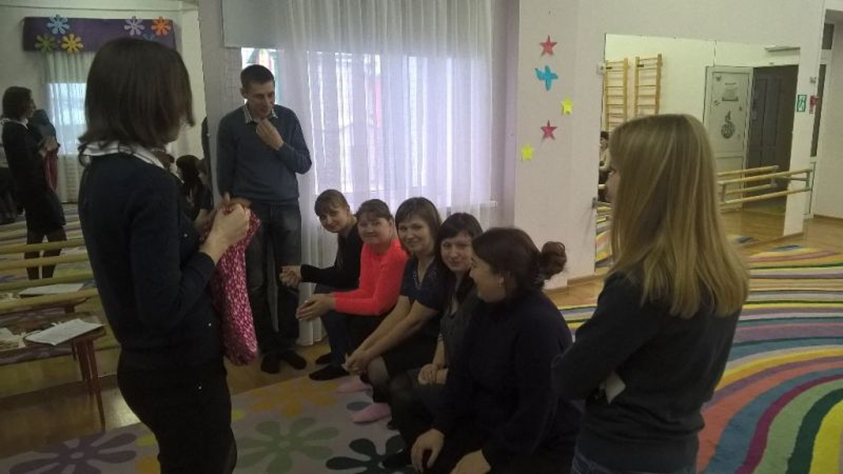 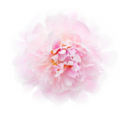 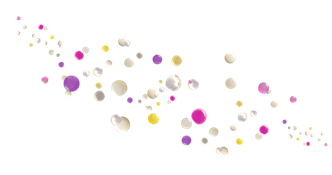 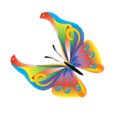 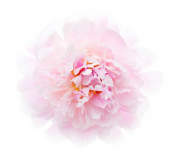 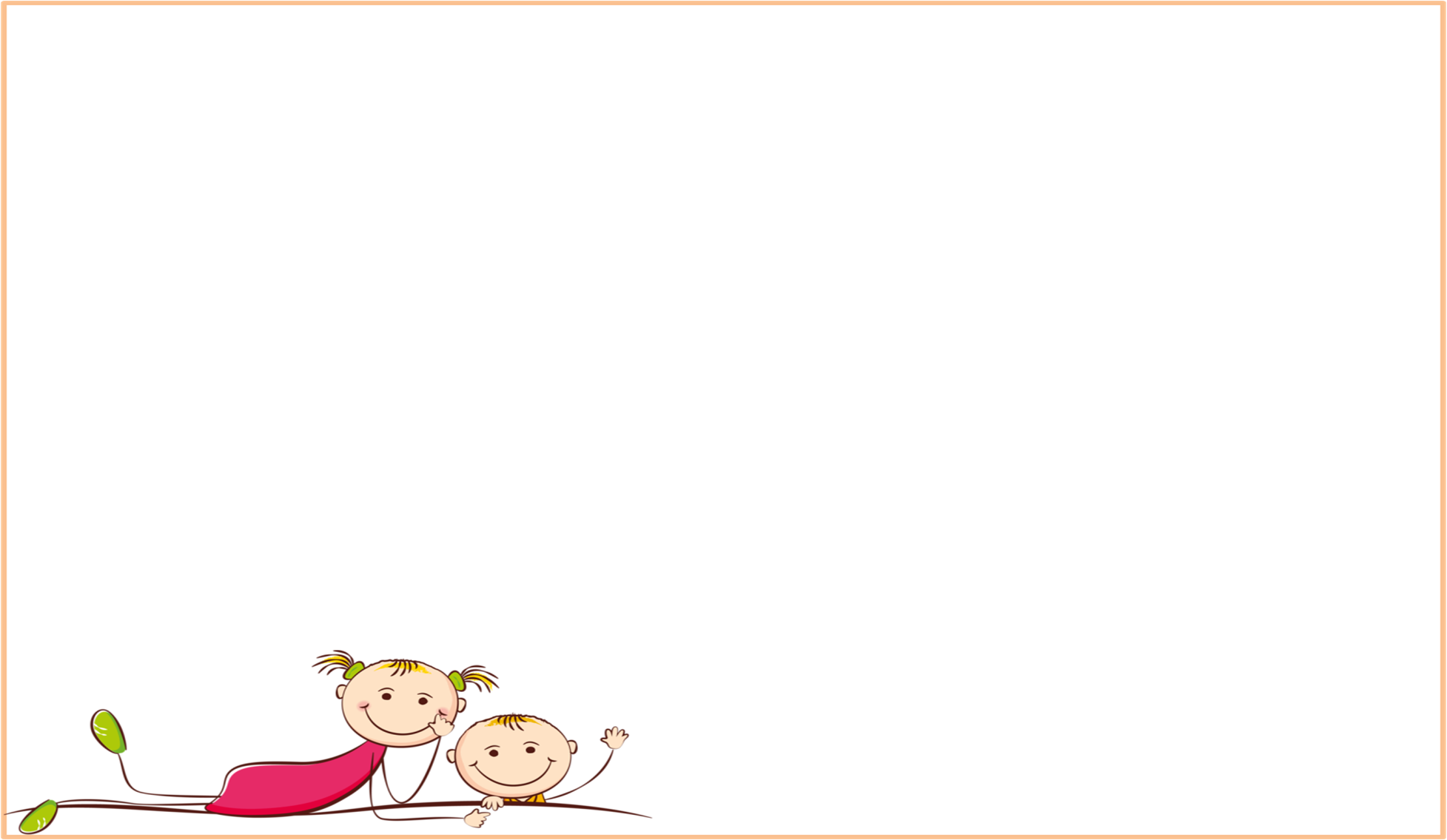 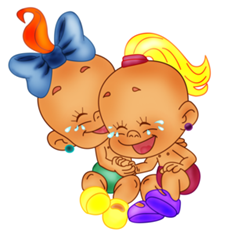 Виды мастер - классов
Деловые игры «Играем вместе!», «Учимся или играем!»;
Мастер – класс с элементами сказкотерапии «Что за прелесть эти сказки!», «Путешествие по сказкам!»;
Мастер – класс по физическому развитию «Танцы на степах», «Салки - догонялки»;
Мастер – класс «Роль закаливающих процедур в младшем возрасте».
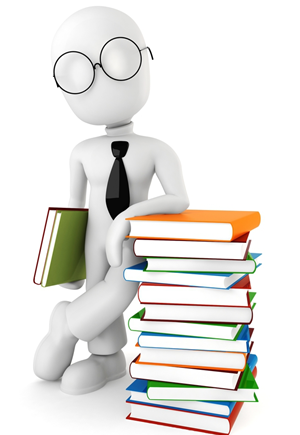 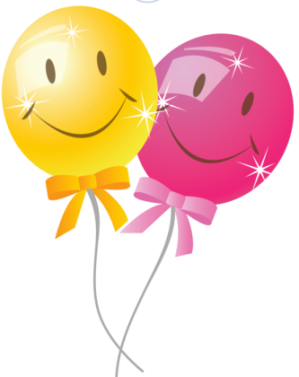 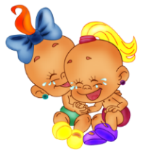 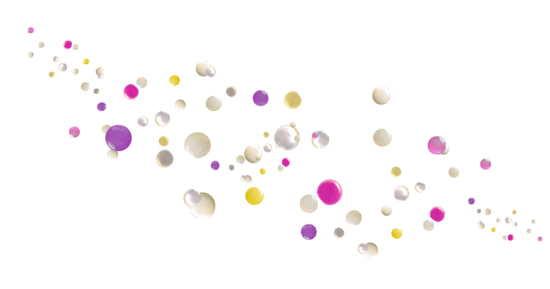 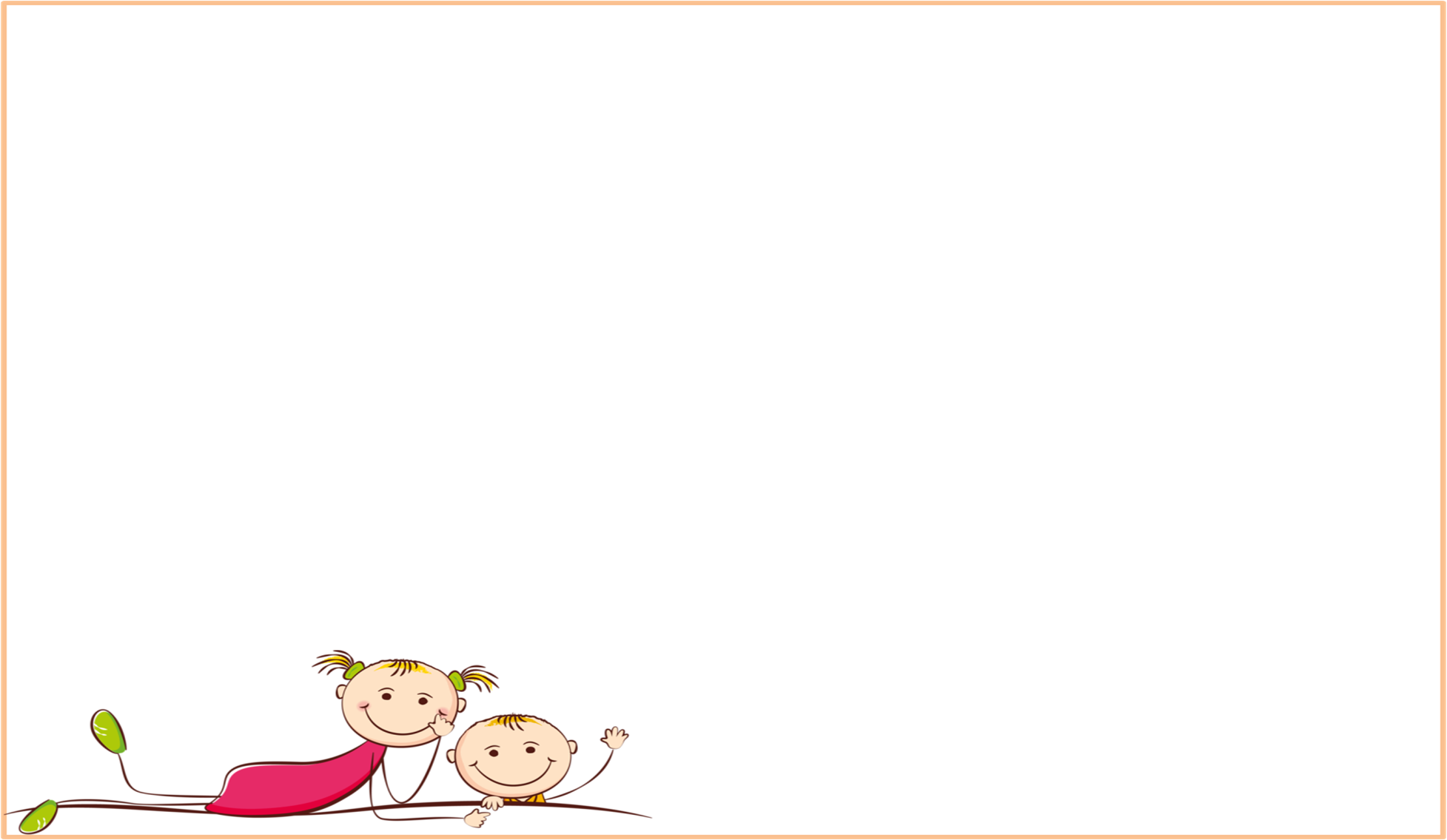 Мастер – класс с использованием элементов сказкотерапии                   «Что за прелесть эти сказки!»
Тихо, тихо рядом сядемснова сказка входит в дом.Здесь герои оживают,чудеса кругом витают!
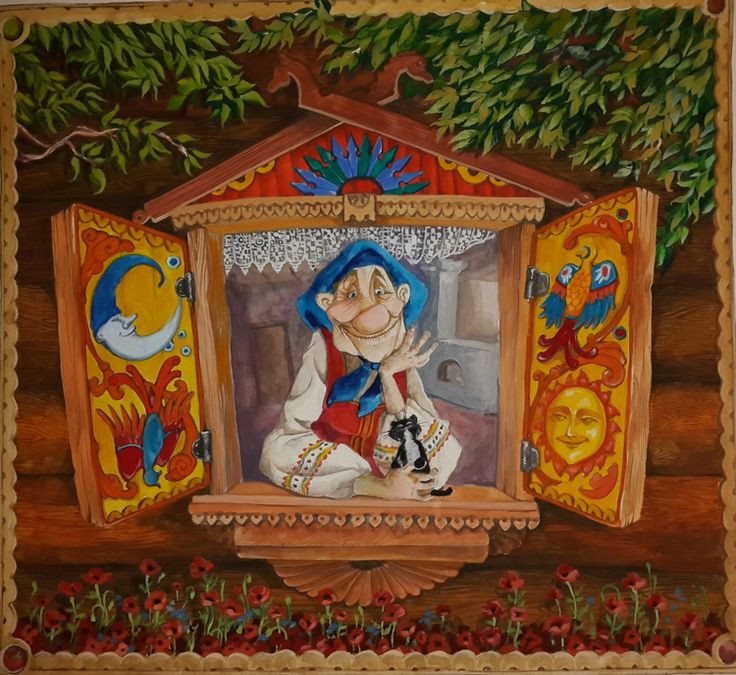 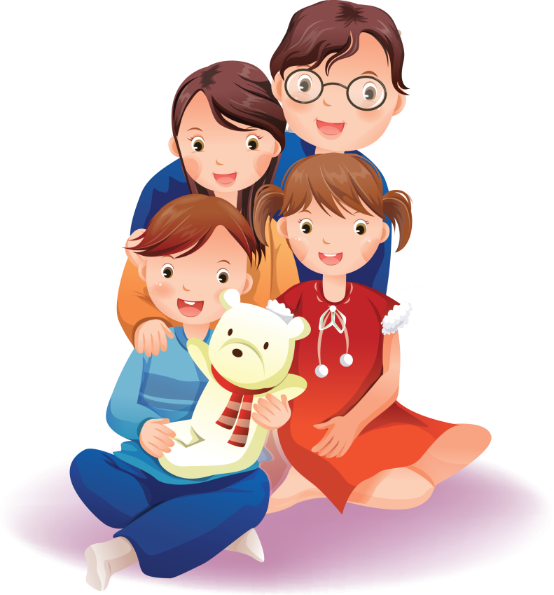 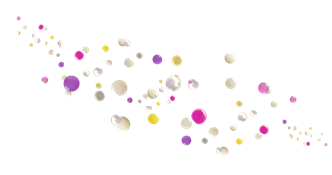 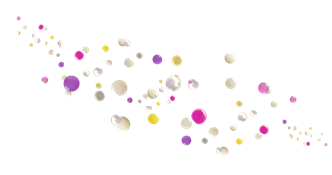 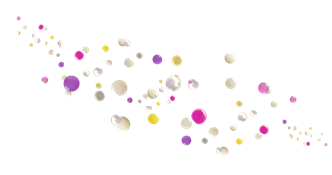 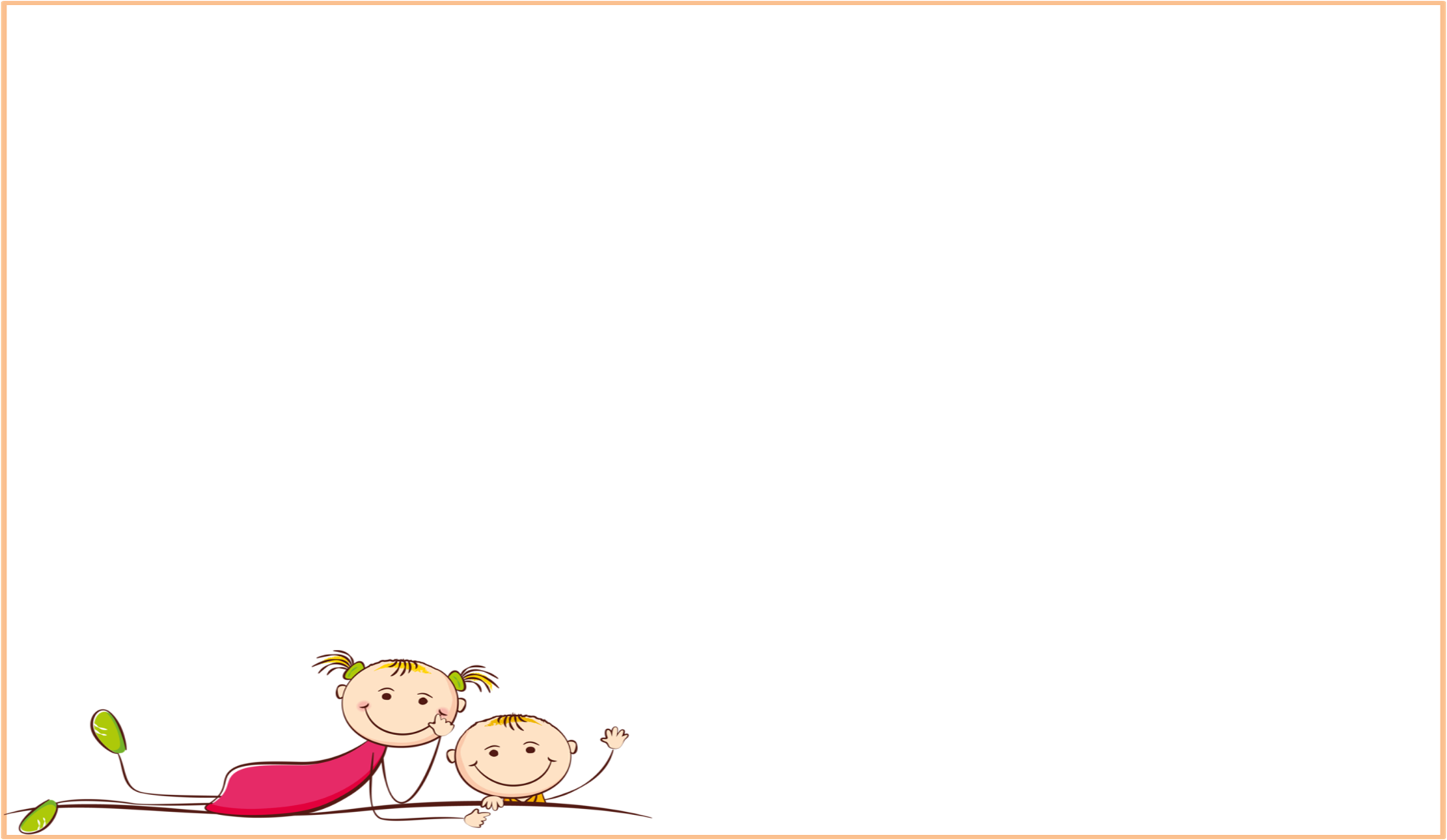 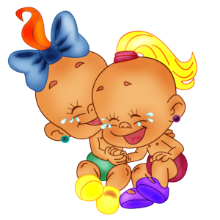 Организационный моментКаждый мастер класс – нужно построить так, чтобы сразу приковать внимание участников, необычностью, яркостью !!!
В сказке ложь, …
На золотом крыльце сидели…
И жили они…
И я там был…
Вот и сказке конец….
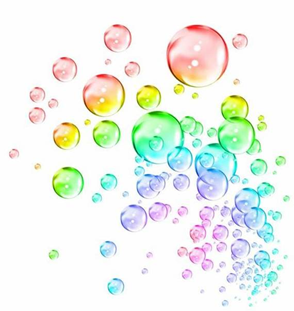 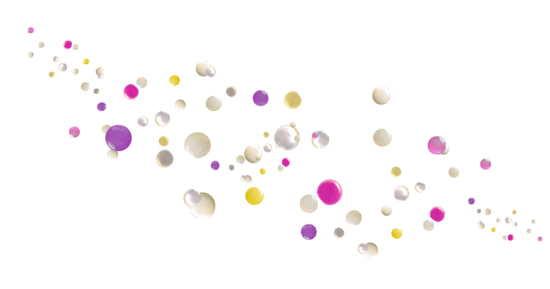 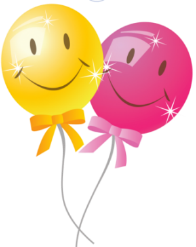 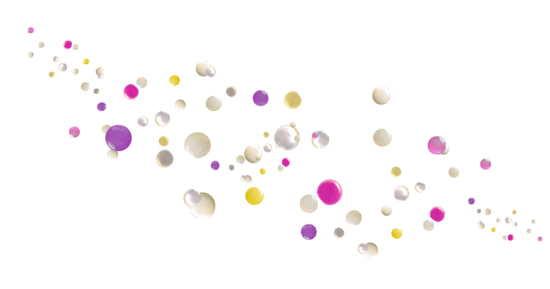 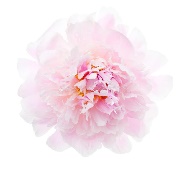 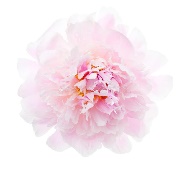 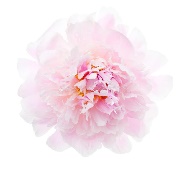 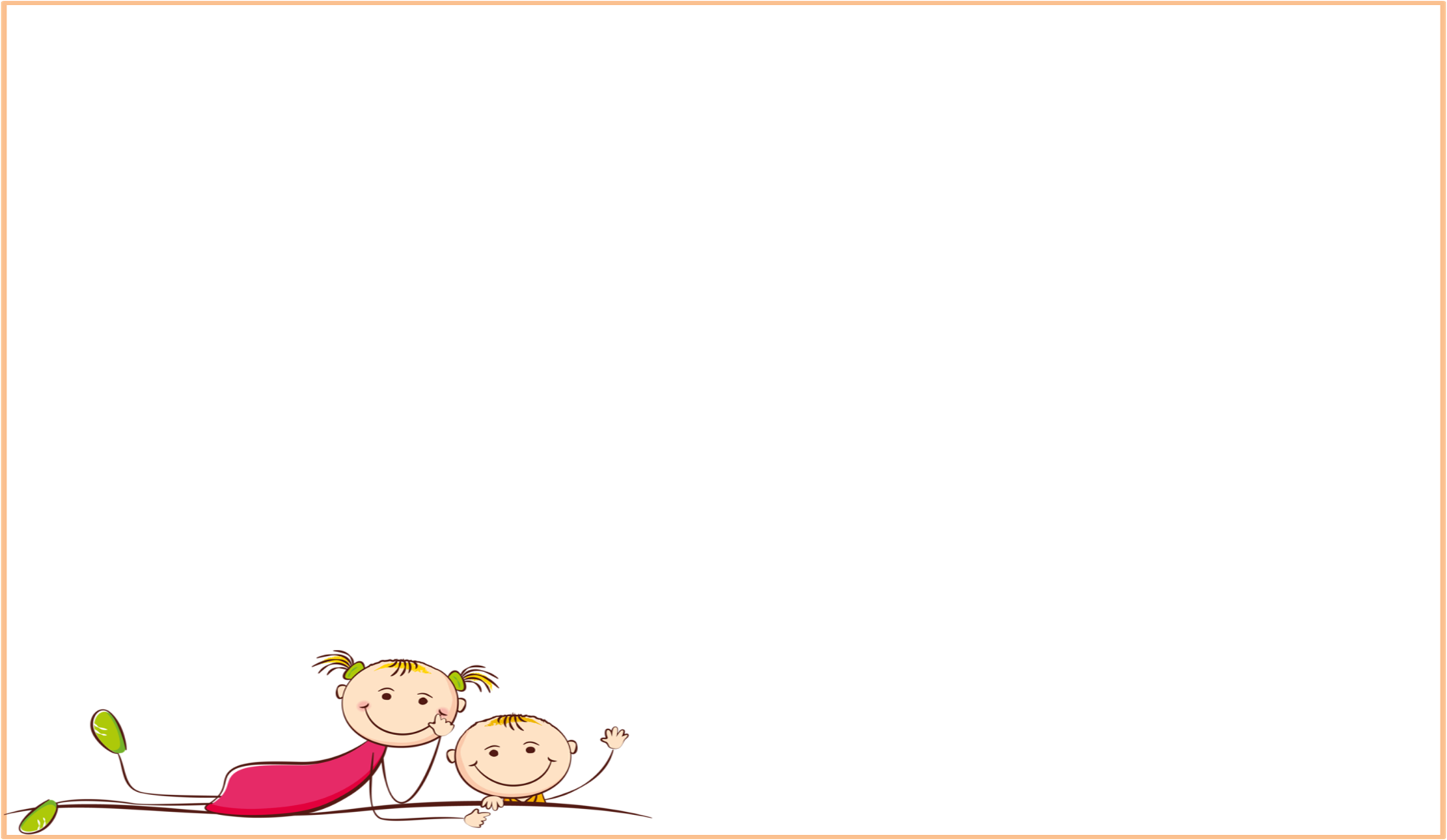 Игра на сплочение  родительского коллектива, снятие напряжения, совместное действий, обсуждение, принятие решения.
 Необычное задание, изготовить из обычных предметов (скотч, бумага, карандаш и т.д.) «волшебного предмета» - как например «скатерть самобранка»,  представить этот предмет (название, его волшебные необычные свойства).
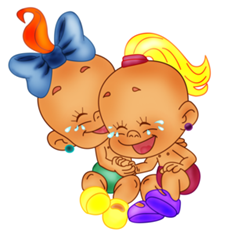 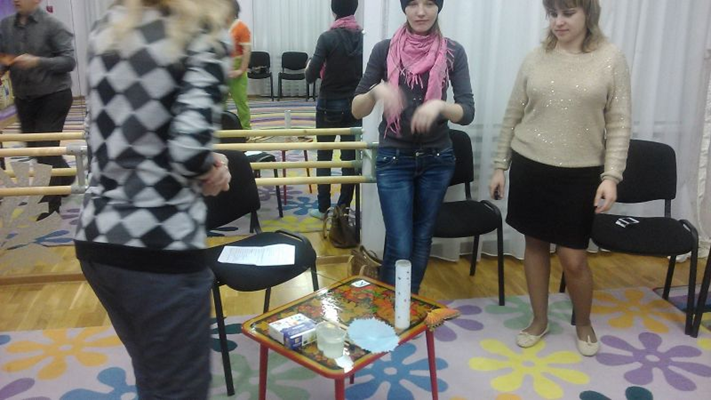 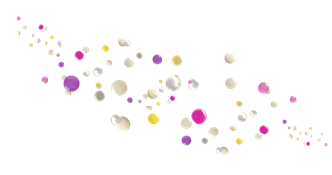 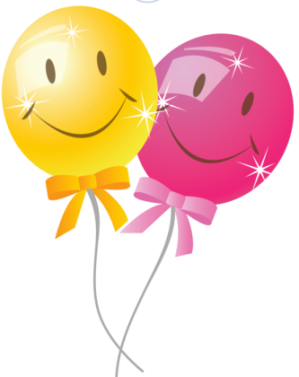 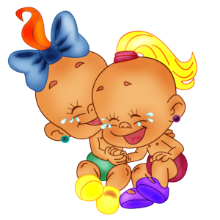 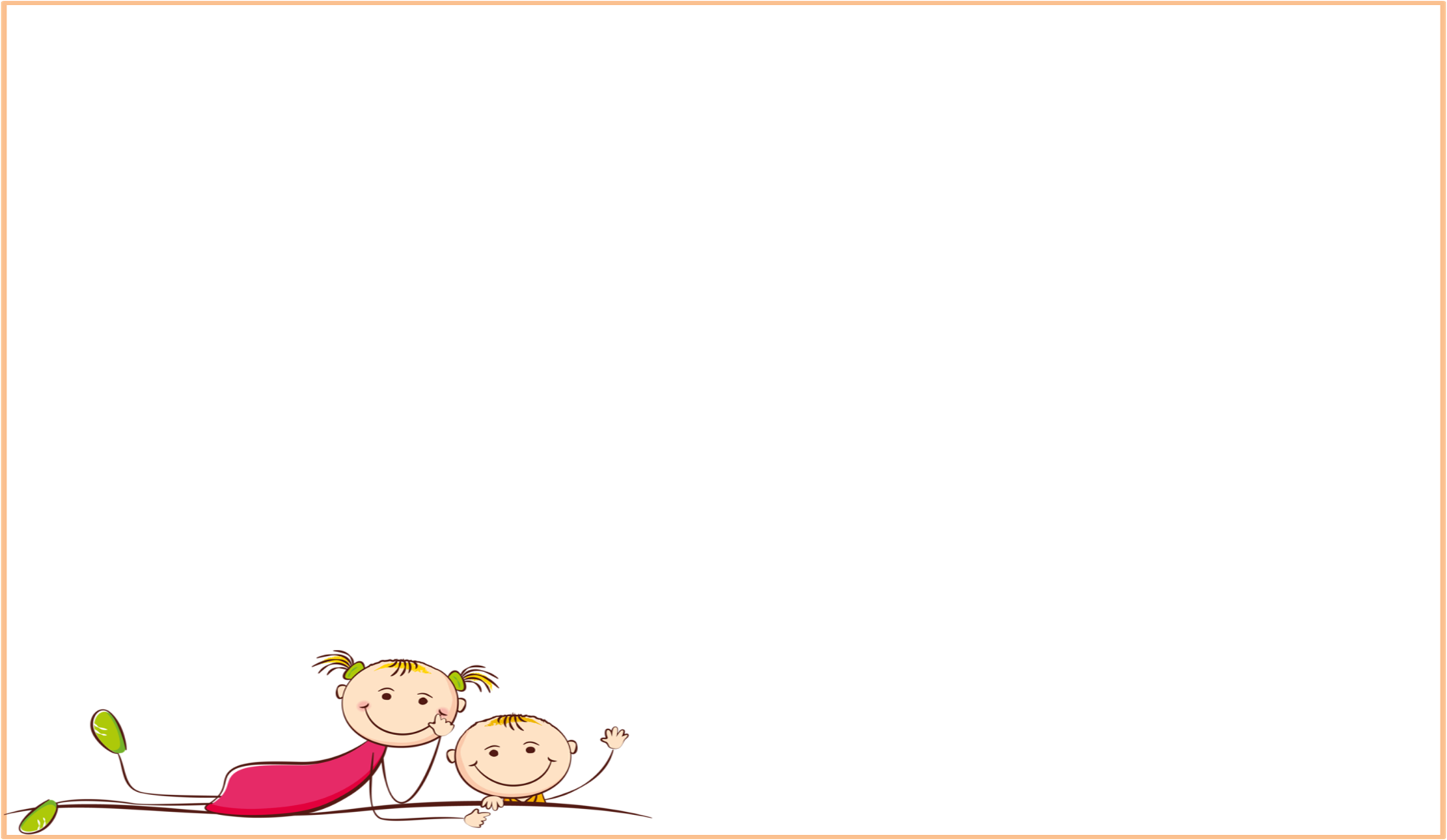 Главное, выполняя задания, каждый участник почувствовал себя неотъемлемой частью коллектива.  
Одни создавали волшебные предметы,  другие - трудились, собирая сказочную картинку. Третьи  думали над мудростью слов, и исходя из этих слов они должны были  вспомнить КАКАЯ ЭТО СКАЗКА!!!
СКАЗКА О ТОМ, ЧТО ЕСЛИ УЖ ТВОРИШЬ БЕСПРЕДЕЛ, НЕ ЗАБУДЬ СМЫТЬСЯ С МЕСТА ПРЕСТУПЛЕНИЯ!!!
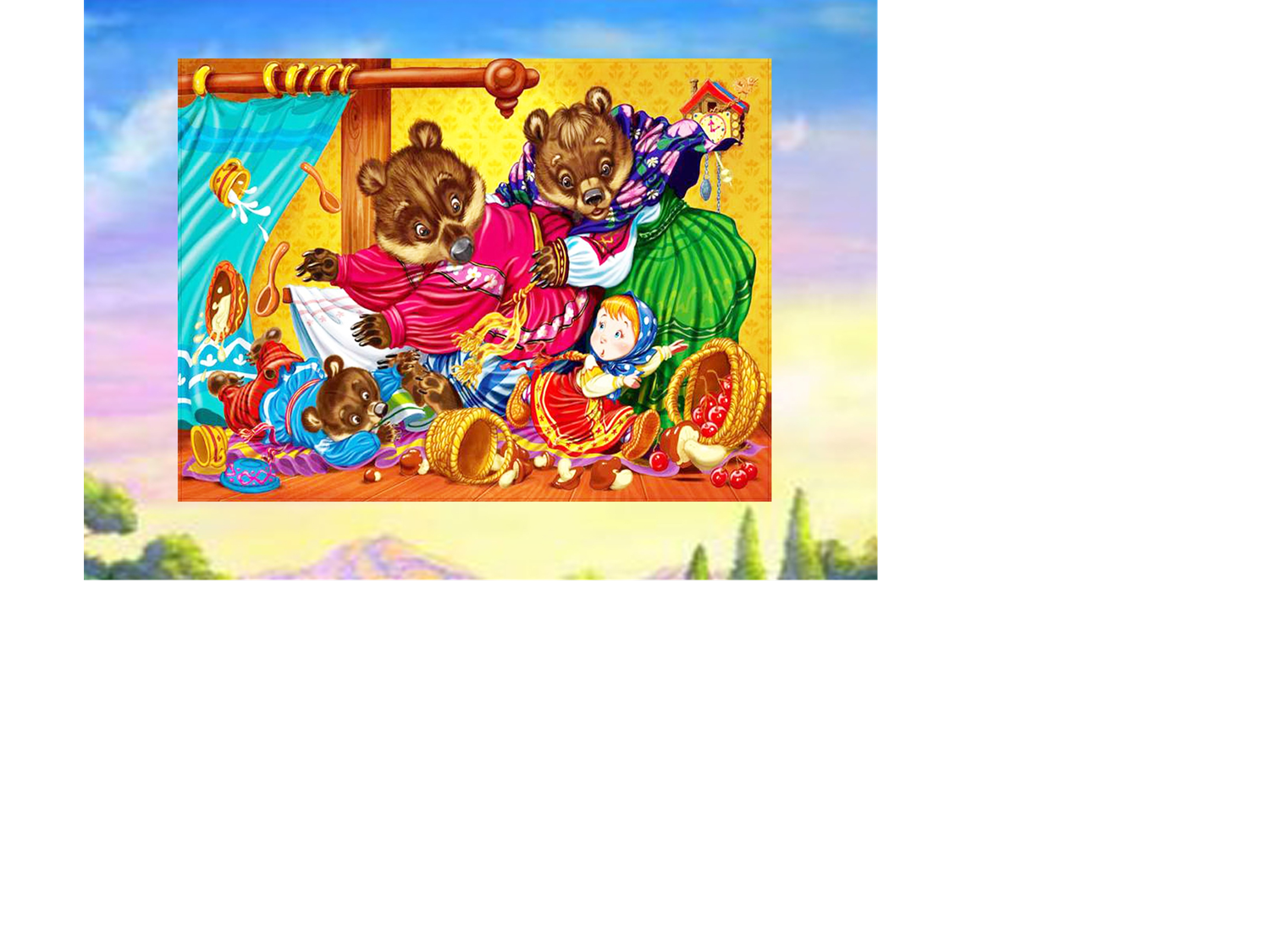 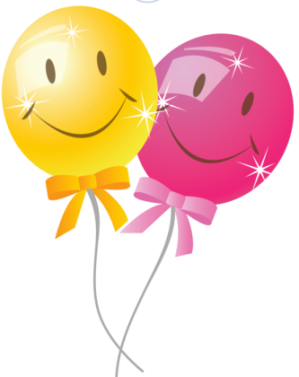 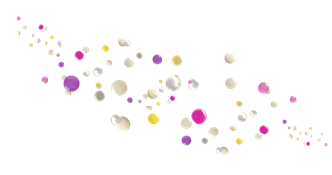 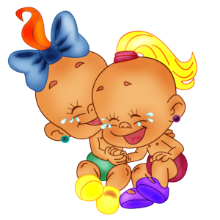 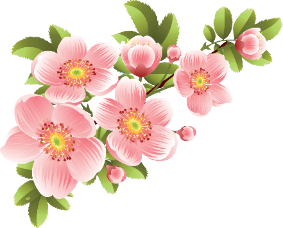 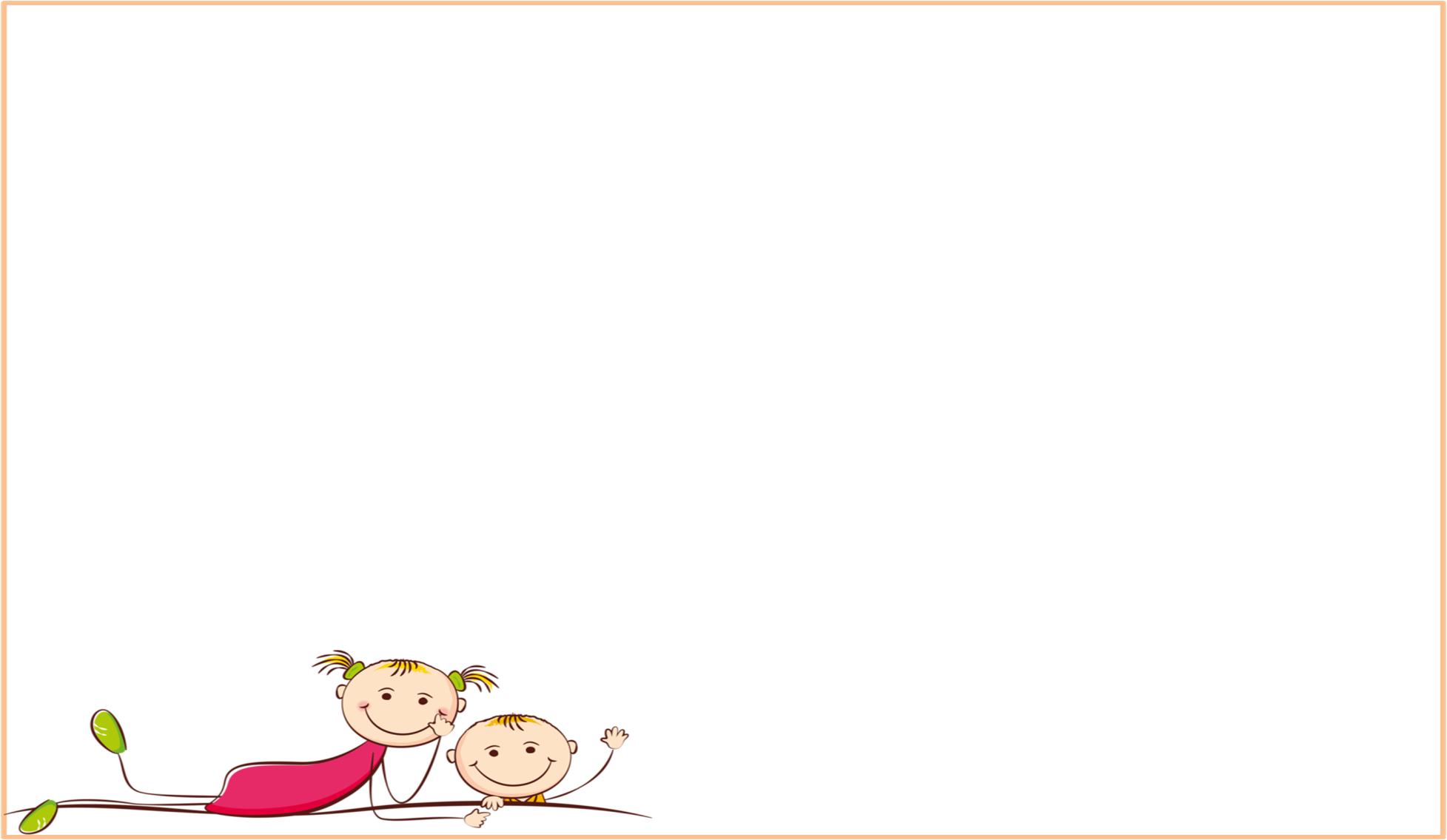 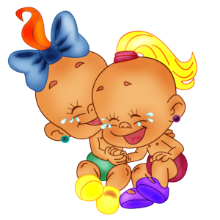 СКАЗКА О ТОМ, ЧТО ЕСЛИ УЖ ПРИДУМАЛ ПАРОЛЬ, ТАК СЛЕДИ ЗА ТЕМ, ЧТОБЫ НИКТО НЕ УЗНАЛ!!!
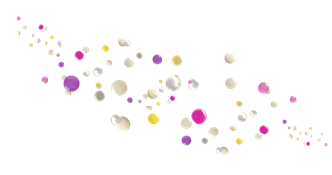 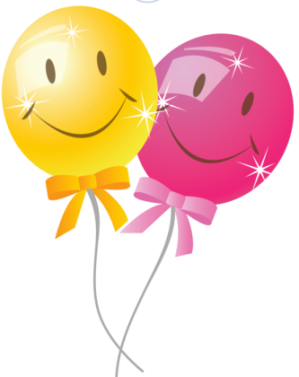 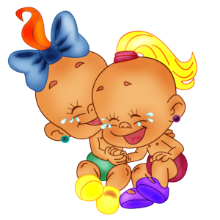 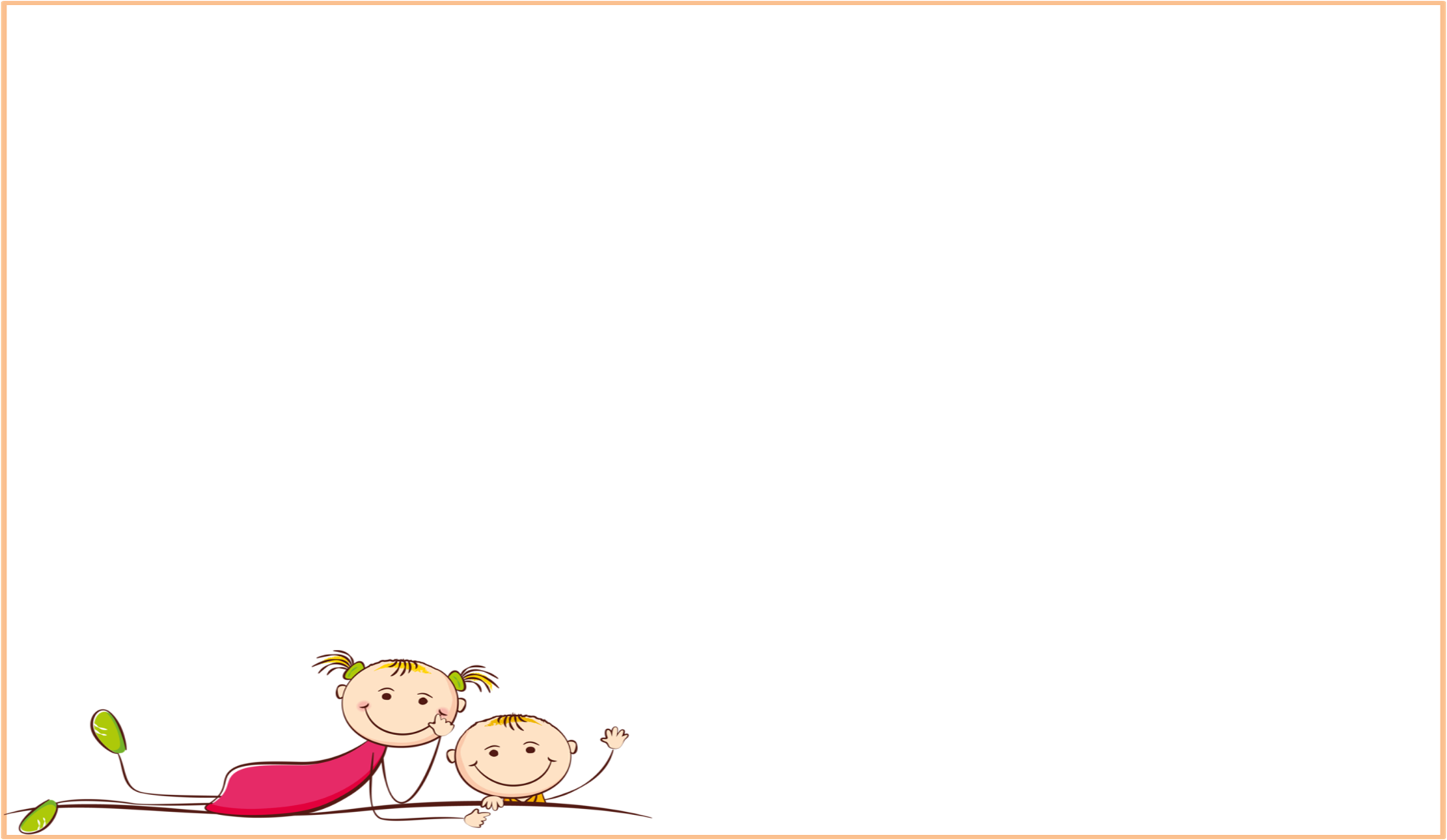 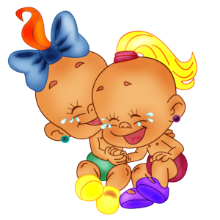 Далее мы плавно переходим к показу и чтению волшебной сказки (яркие картинки)
И перед участниками назревает проблема, а именно оказать помощь жителям сказочной страны  - «Оживить Чудесные цветы»
  А что бы помочь, обязательное условие «Волшебное отправление в сказку» -  то есть, ритуал «входа» в сказку
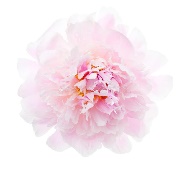 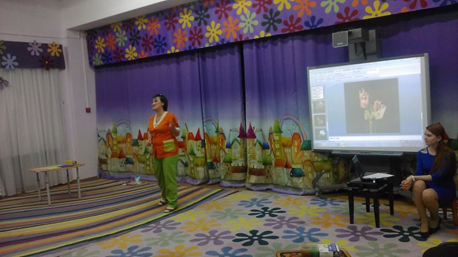 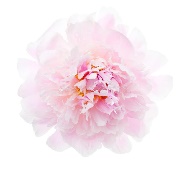 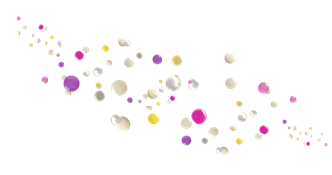 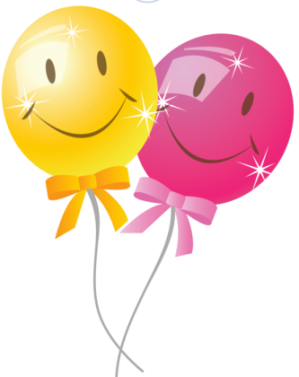 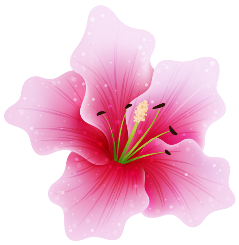 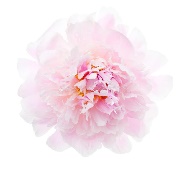 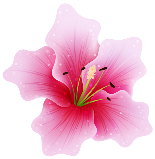 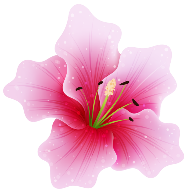 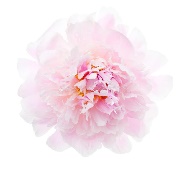 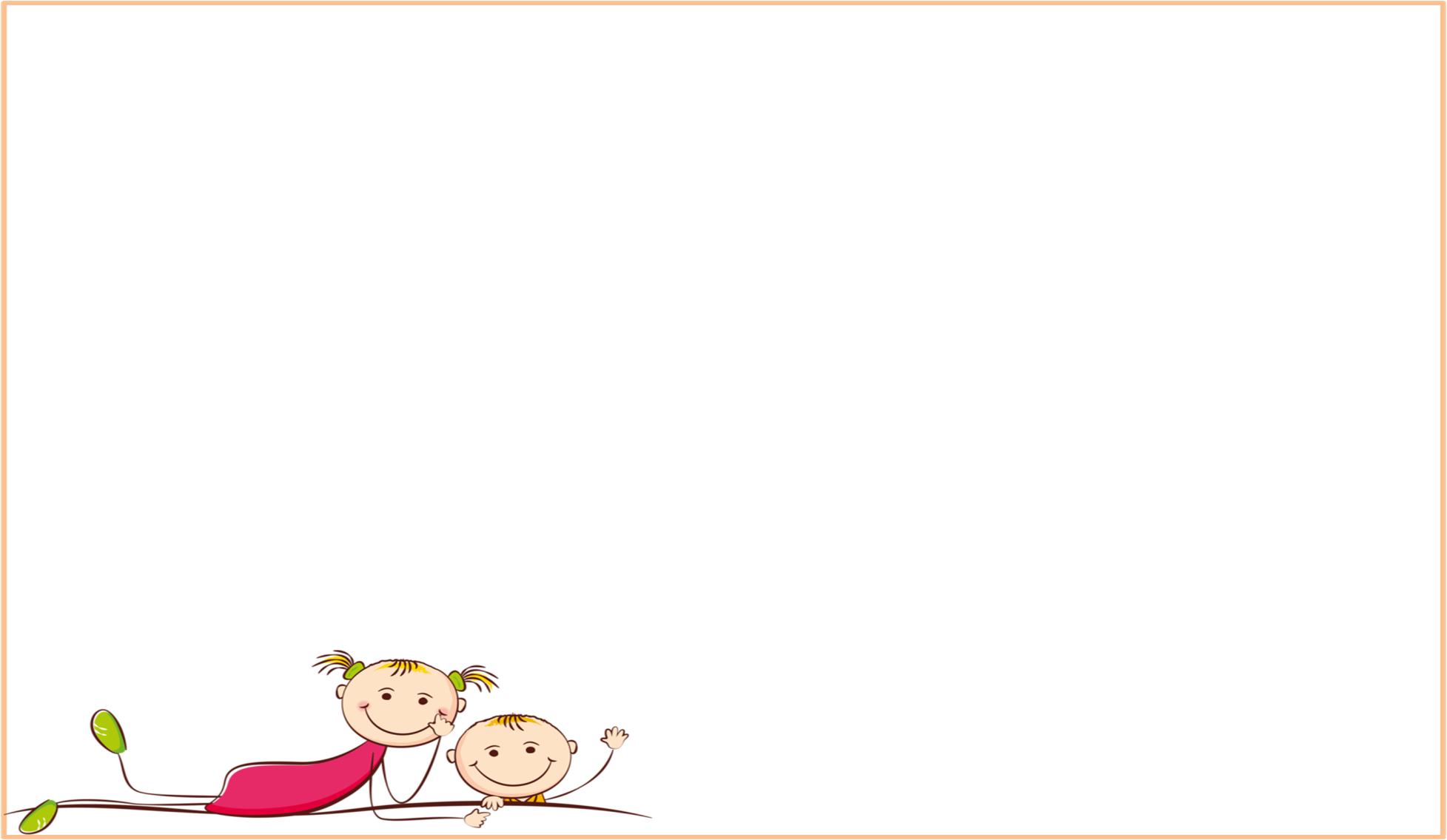 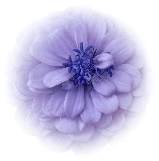 СКАЗКА «ВОЛШЕБНЫЕ ЦВЕТЫ»
В одном сказочном лесу, на волшебной полянке, росли прекрасные, волшебные цветы. Они обладали такой волшебной силой и были настолько необычны, что могли исполнить любое желание того, кто к ним прикасался.
Подползёт гусеница к цветку и загадает своё заветное желание…. И вот она уже порхает разноцветной бабочкой, над цветками и собирает сладкий нектар.
Прискачет Зайка – Трусишка, на лесную полянку, окутают цветы его своим волшебным ароматом. И никакой он больше не Трусишка, а самый смелый в лесу.
НО ОДНАЖДЫ СЛУЧИЛОСЬ НЕСЧАСТЬЕ!!!!
Прознала про эти «чудо-цветы» злая колдунья! И решила во чтобы то ни стало заполучить их себе, чтобы исполнять свои самые злые желания и помыслы. Но добрые цветы отказались помогать злой колдуньею она страшно разгневалась: «АХ, ТАК!» - закричала колдунья. «РАЗ ВЫ ОТКАЗЫВАЕТЕСЬ ИСПОЛНЯТЬ МОИ ЖЕЛАНИЯ» - сказала она. «ТОГДА ВЫ БОЛЬШЕ НЕ СМОЖЕТЕ ПОМОЧЬ НИКОМУ» - и она произнесла своё страшное заклятье. 
В тот же миг все цветы на волшебной полянке исчезли. Они стали невидимыми.
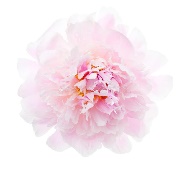 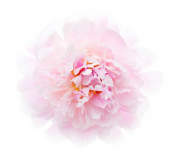 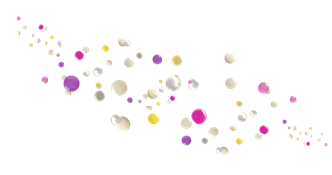 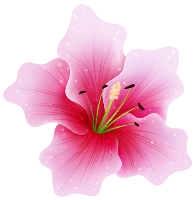 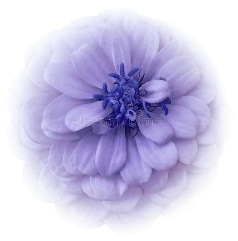 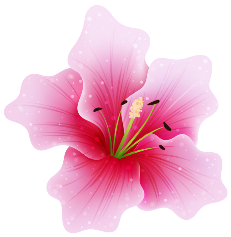 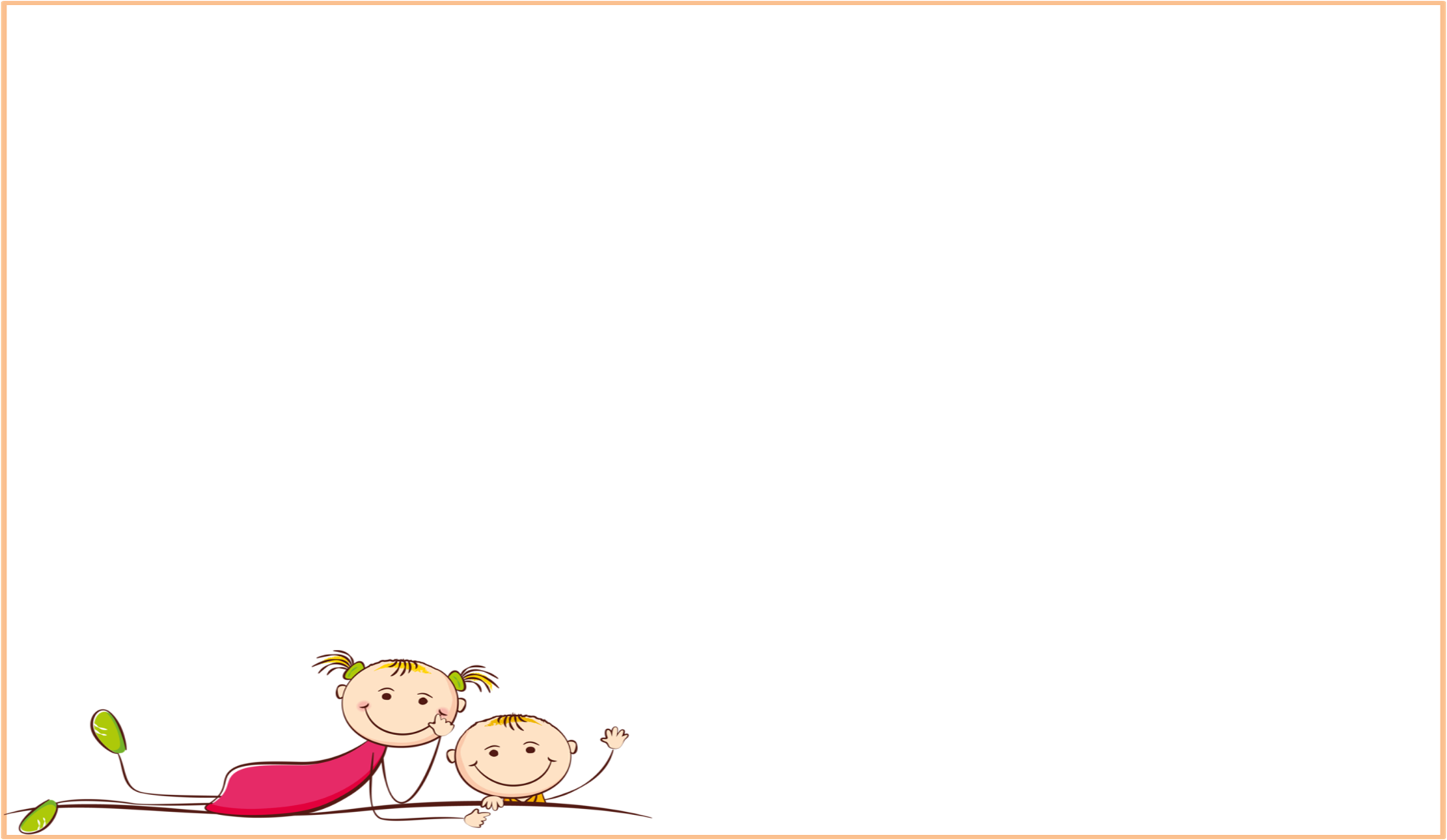 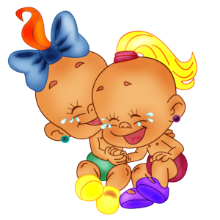 Решение проблемы – «ОЖИВЛЕНИЕ ЦВЕТОВ», покрыть волшебными  красками белые листы, и цветы  «ОЖИВАЮТ».
 С детским азартом и увлечением родители использовали краску, чтобы оживить волшебные цветы.
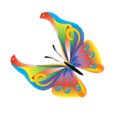 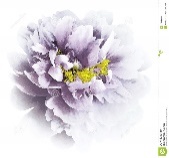 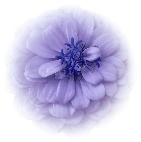 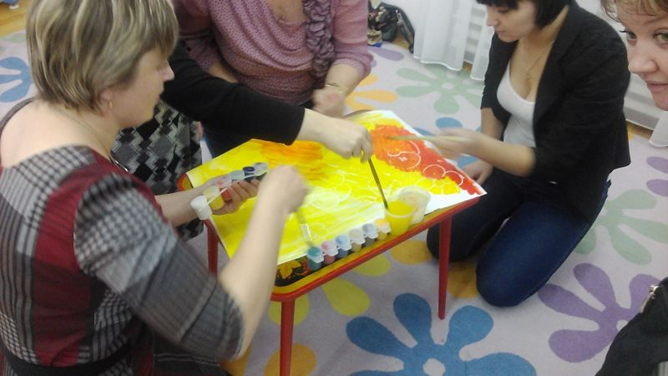 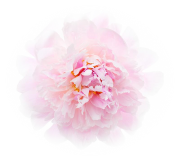 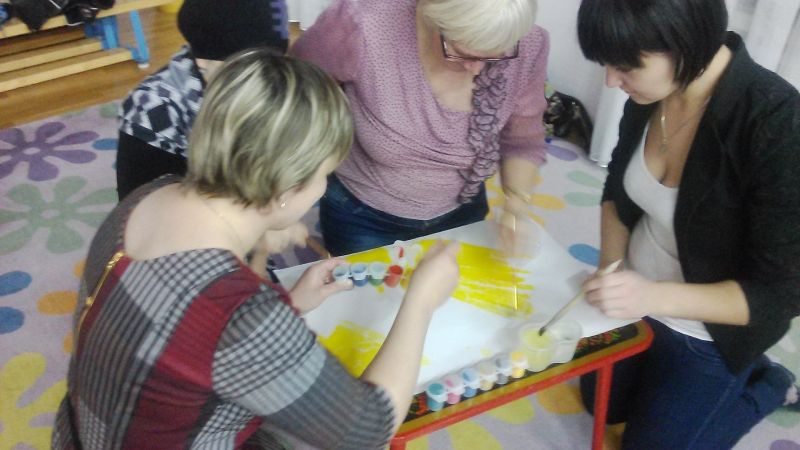 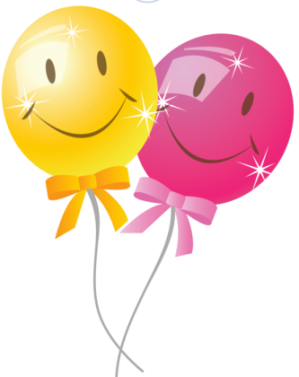 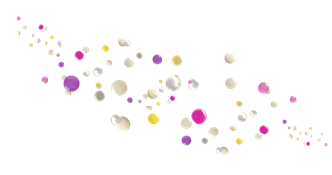 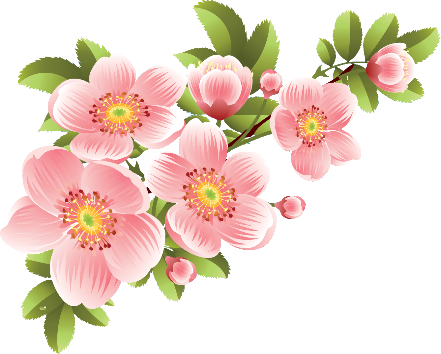 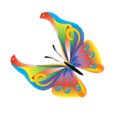 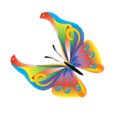 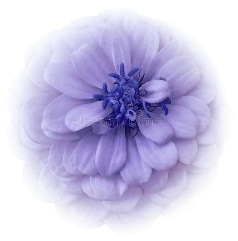 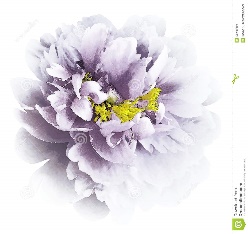 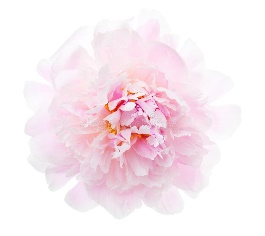 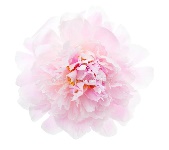 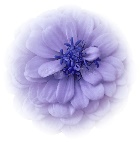 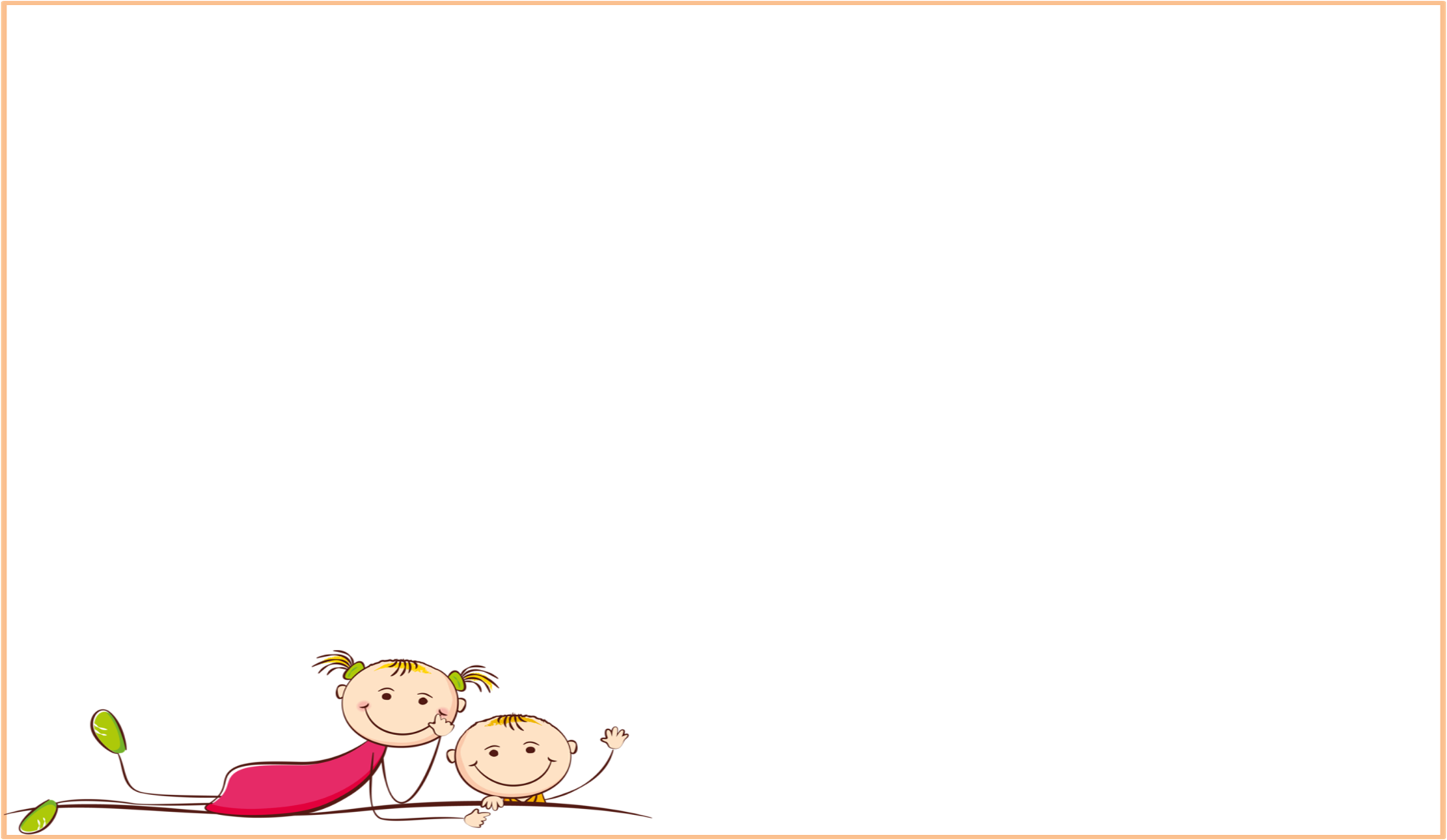 Родители  знакомятся с нетрадиционной техникой рисования.
По завершению работы получилась замечательная цветочная поляна, на которой бабочки, зайчики и лисички, как и в прежние времена, могли любоваться красотой волшебных цветов и исполнять свои самые заветные желания. 





«Цветы просыпаются. Они робко протягивают лепестки навстречу легкому ветерку. Солнце озарило всё вокруг ярким светом. Пробуждается жизнь на сказочной полянке»
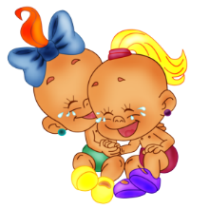 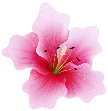 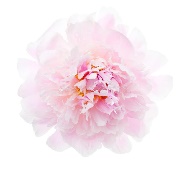 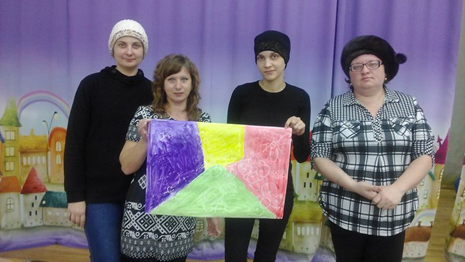 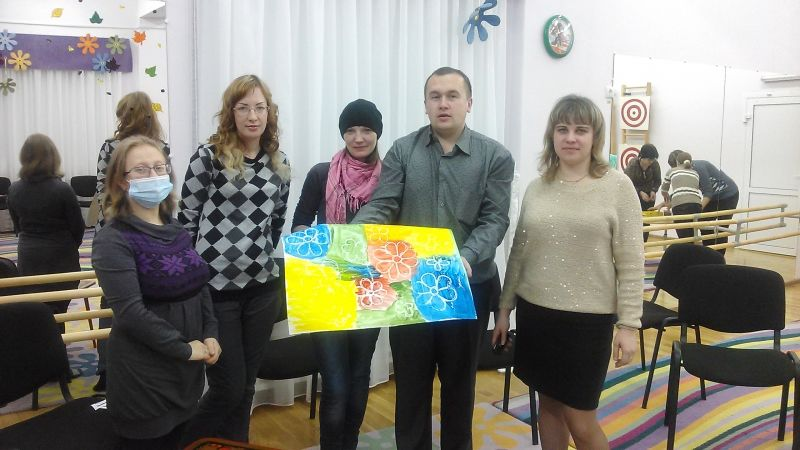 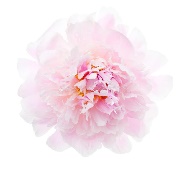 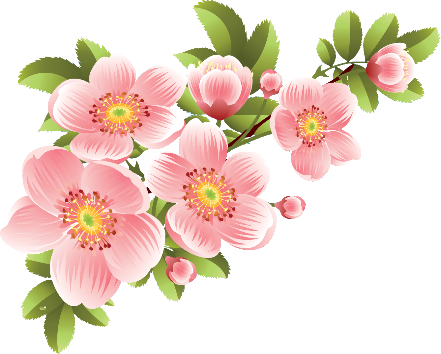 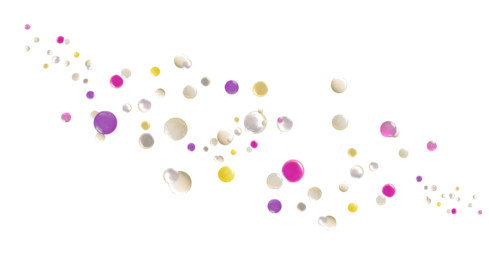 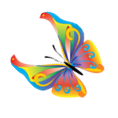 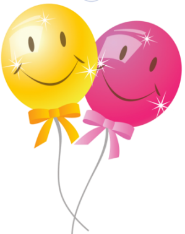 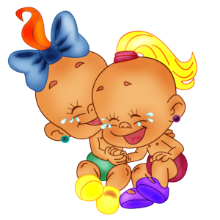 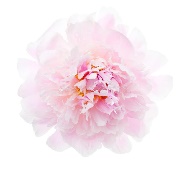 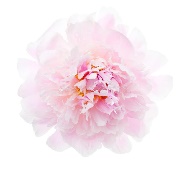 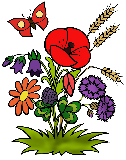 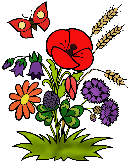 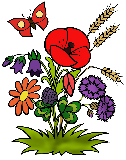 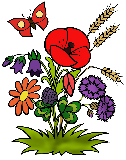 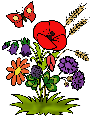 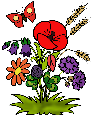 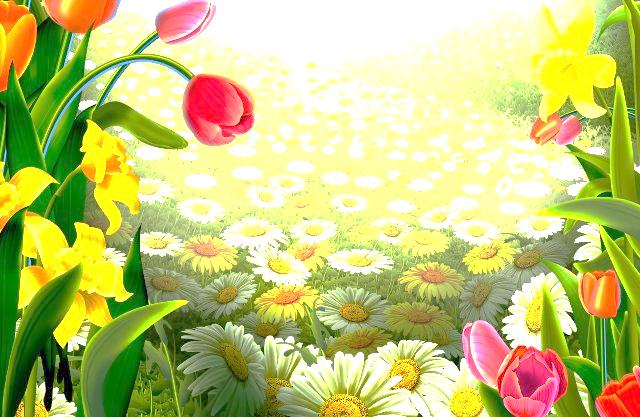 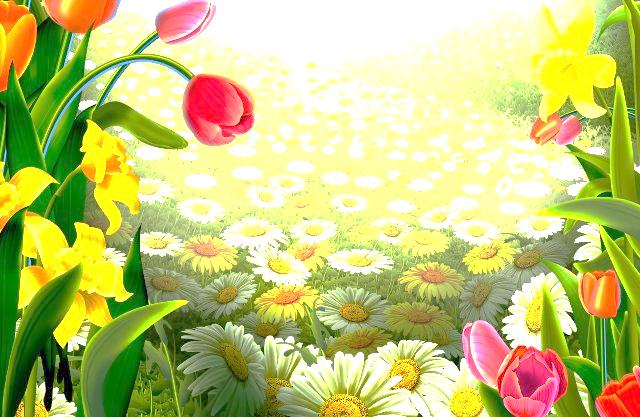 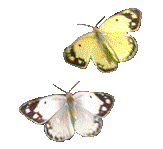 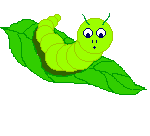 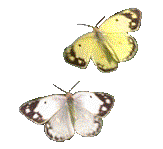 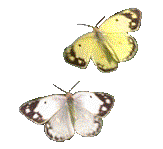 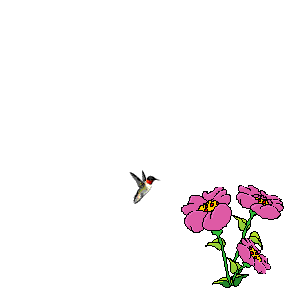 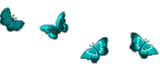 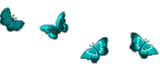 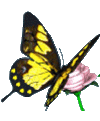 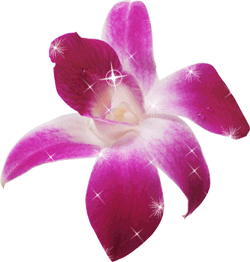 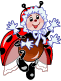 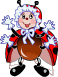 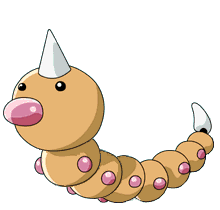 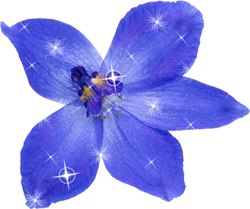 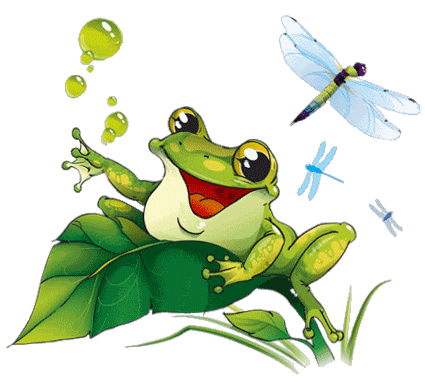 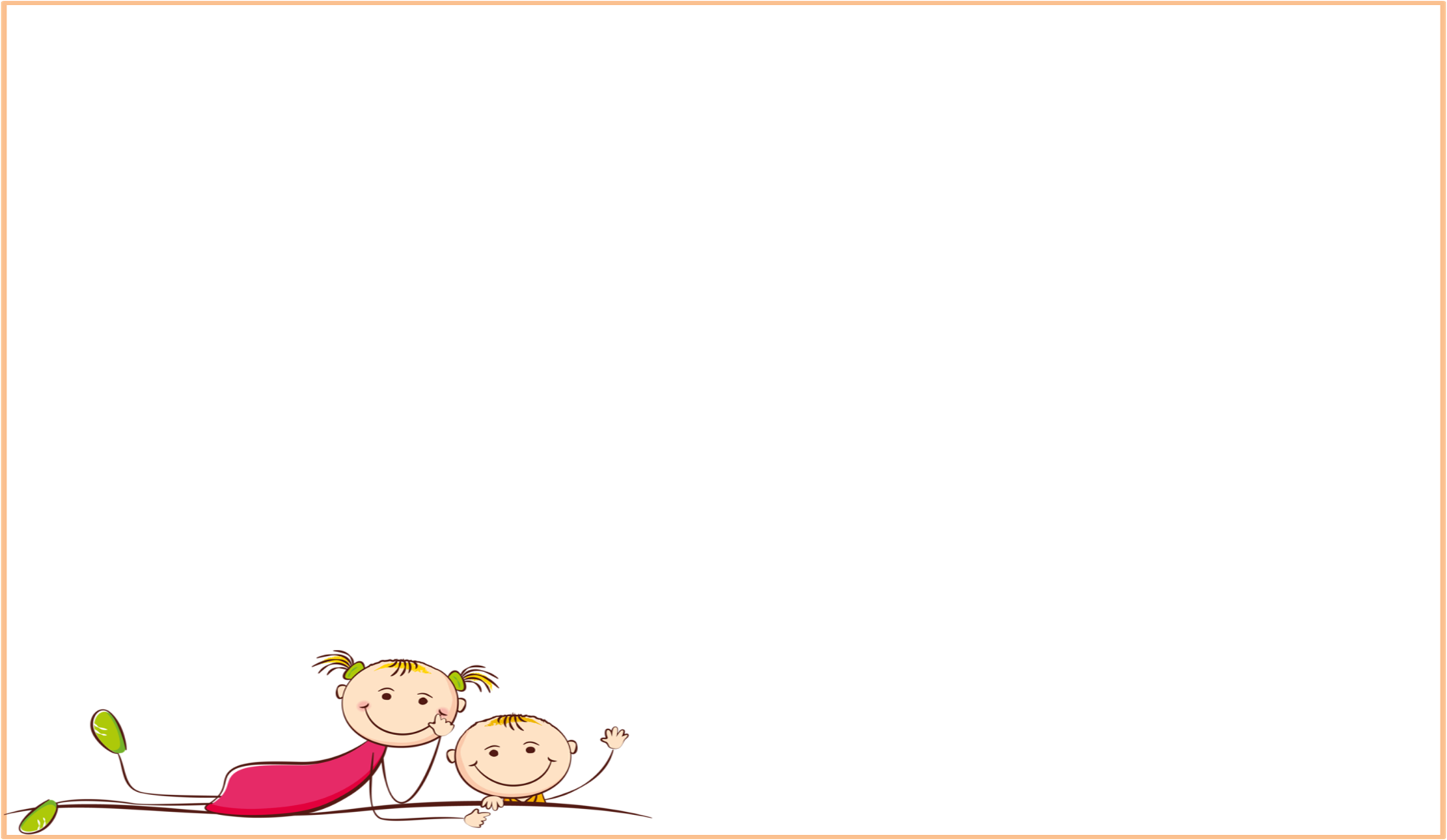 Развивающий элемент самосознания – Погружение в сказку ,прощание со сказкой.
 «Окунемся в детство и вспомним как мы верили все в сказку, верили что добро победит зло и красота спасёт МИР!!!»
 Ритуал «выхода из сказки»
«Волшебная бабочка прилетела за нами. Закроем глаза и представим, что бабочка на своих крыльях уносит нас обратно, но сказка не исчезнет, она навсегда останется в наших сердцах!»
В ходе проведения мастер-класса родители смогли окунуться в детский мир и почувствовали себя  детьми.
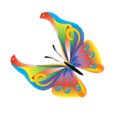 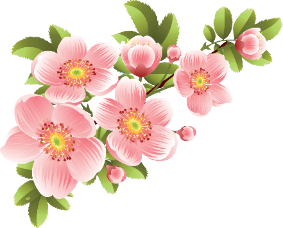 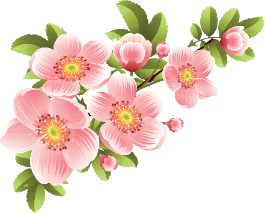 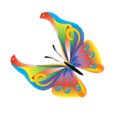 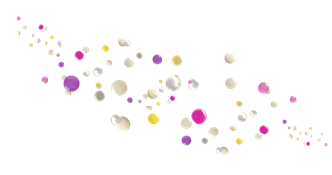 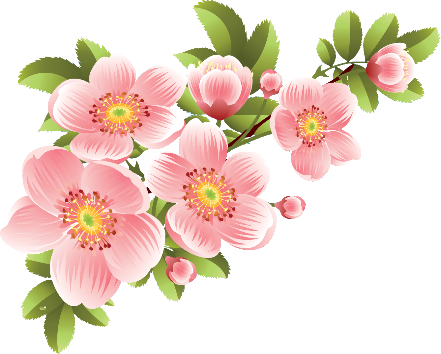 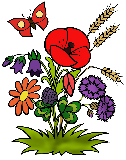 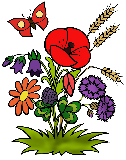 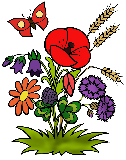 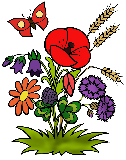 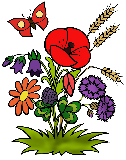 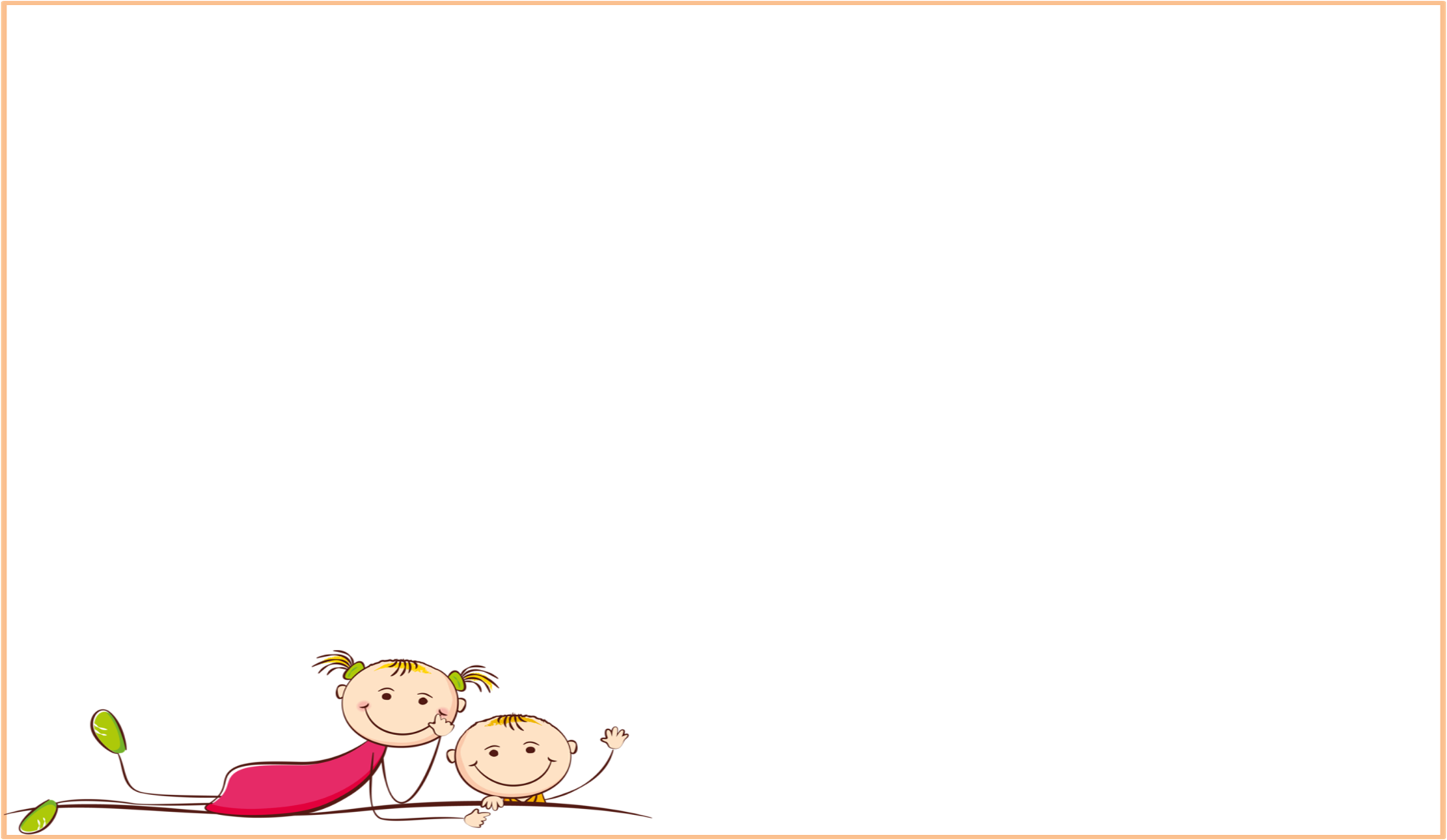 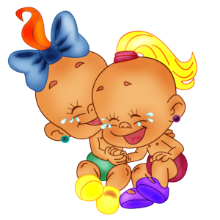 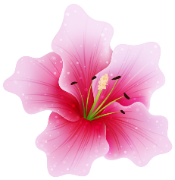 РЕФЛЕКСИЯ
Подводя итоги, каждый желающий высказывал свое мнение. Большинство родителей отметили, что очень полезно бывает окунуться в сказку, почувствовать себя снова ребенком и вспомнить свои детские переживания, и как через сказку можно освоить новые знания!!!
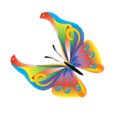 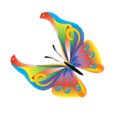 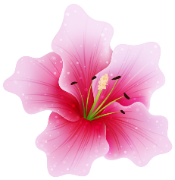 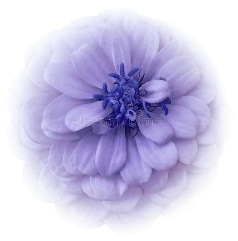 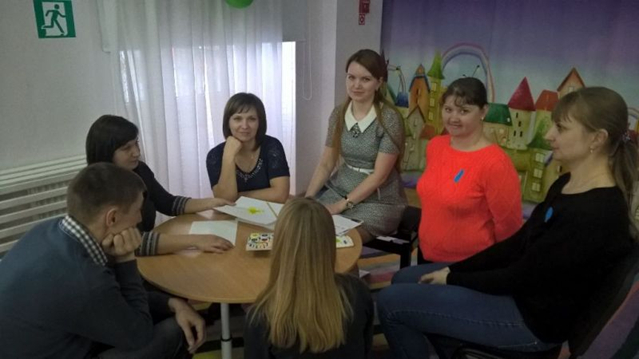 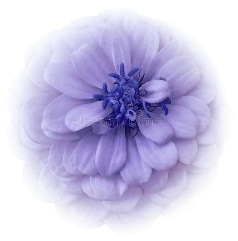 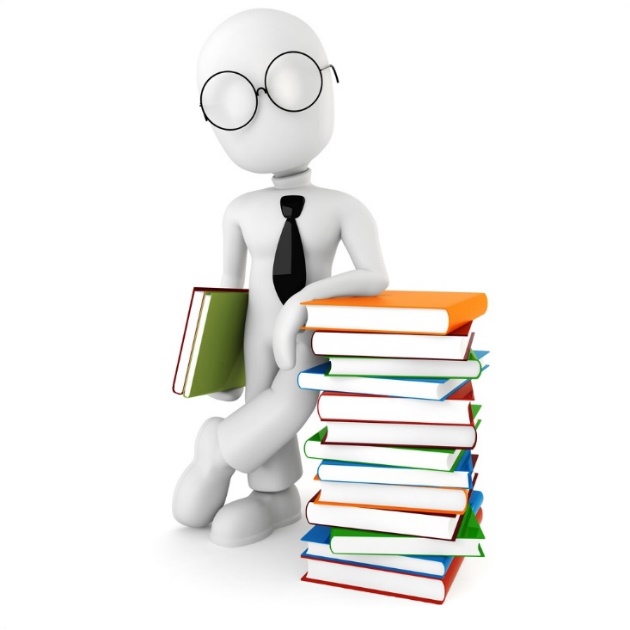 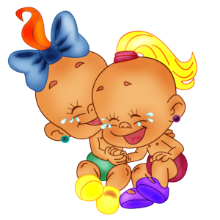 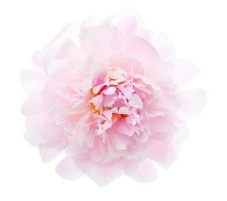 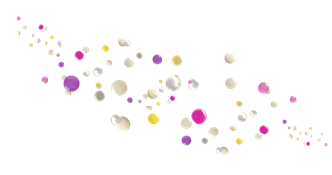 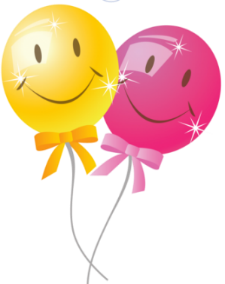 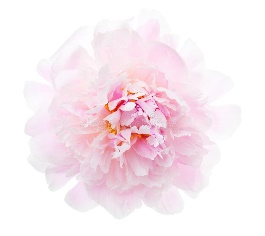 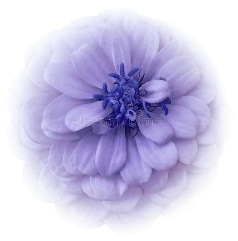 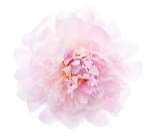 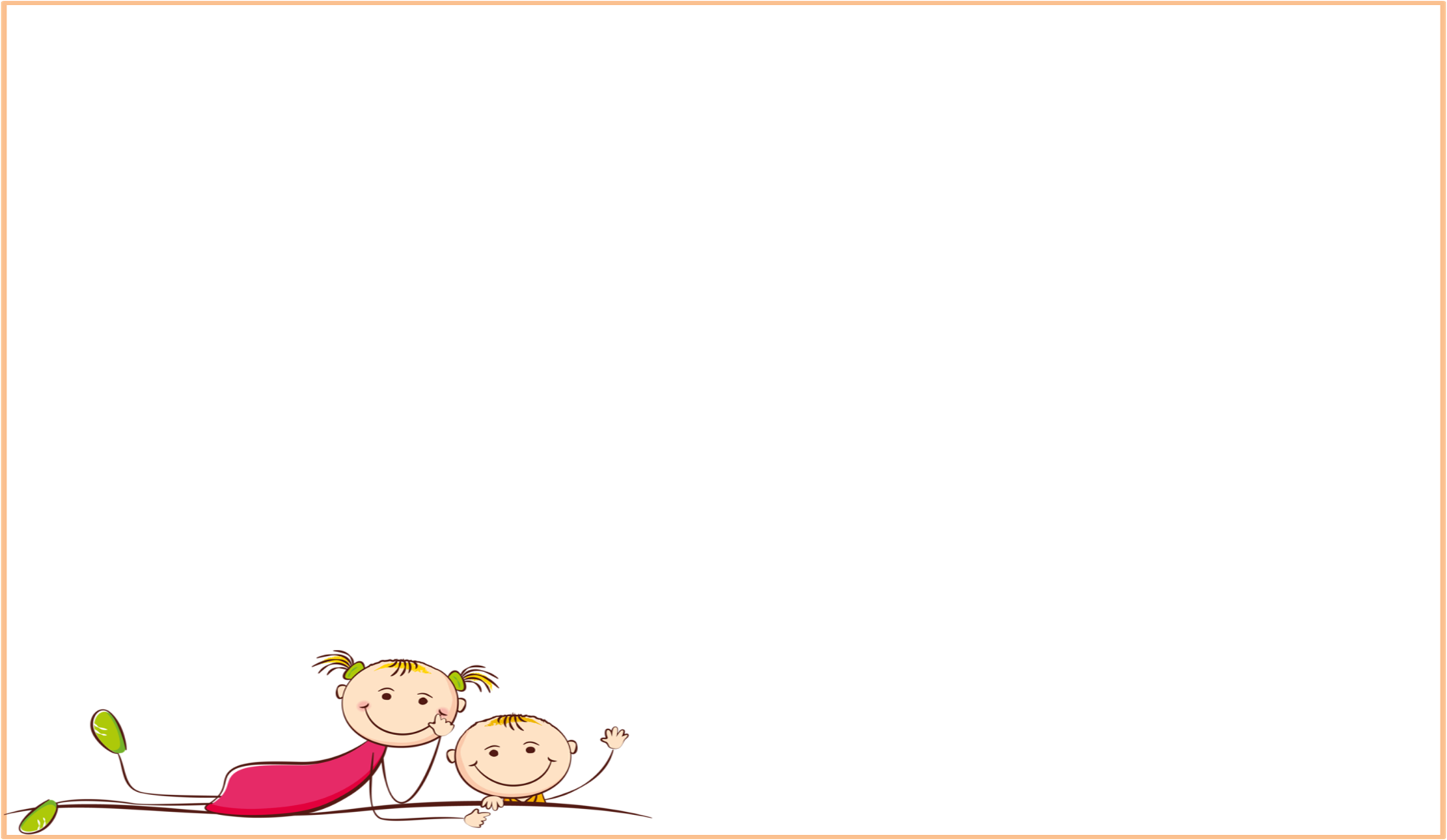 Основные этапы
Рефлексия
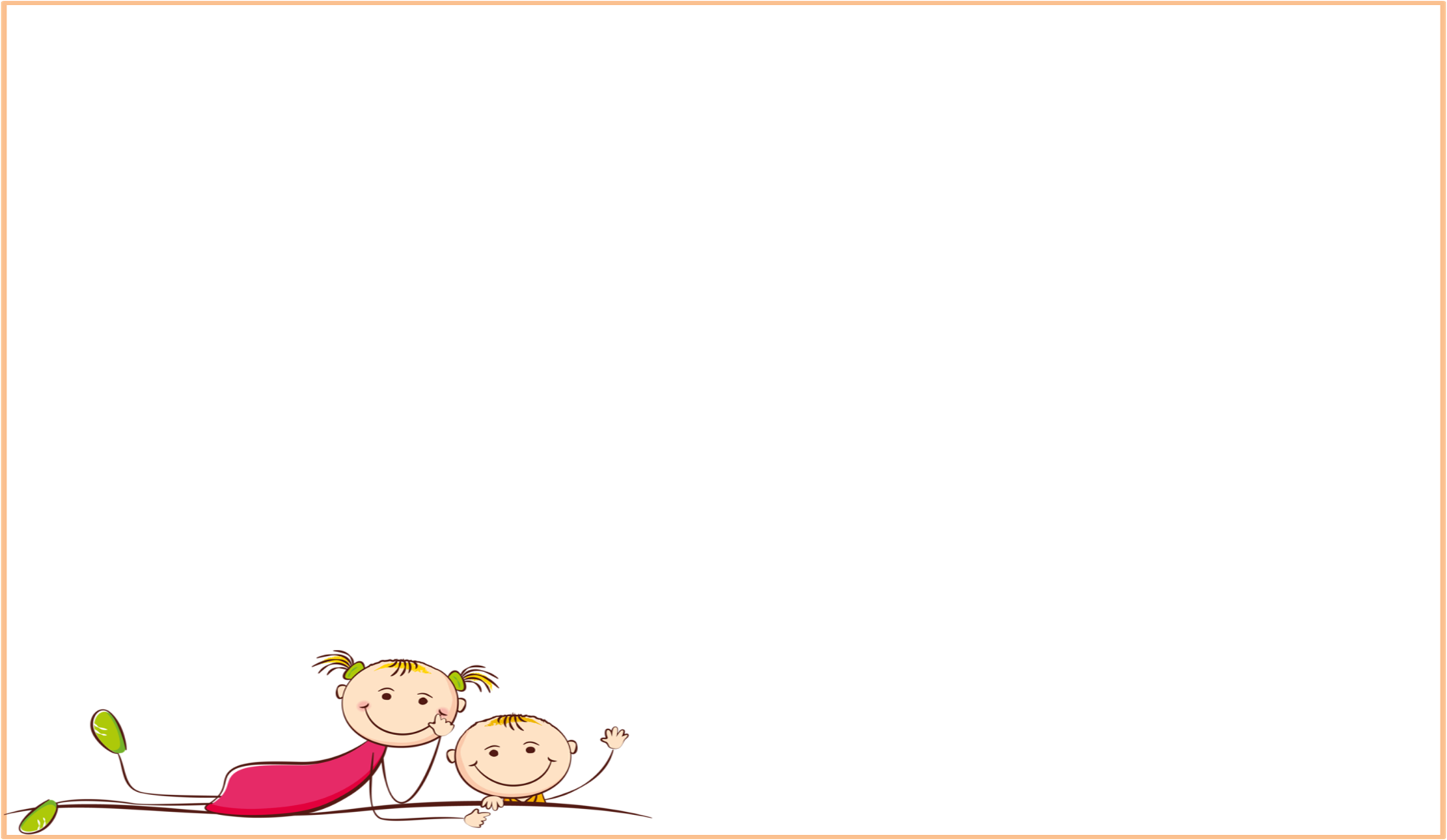 Проводя мастер-класс,  никогда не надо стремится просто передать знания. Надо стараться задействовать участников в процесс, сделать их активными, разбудить в них то, что скрыто даже для них самих.
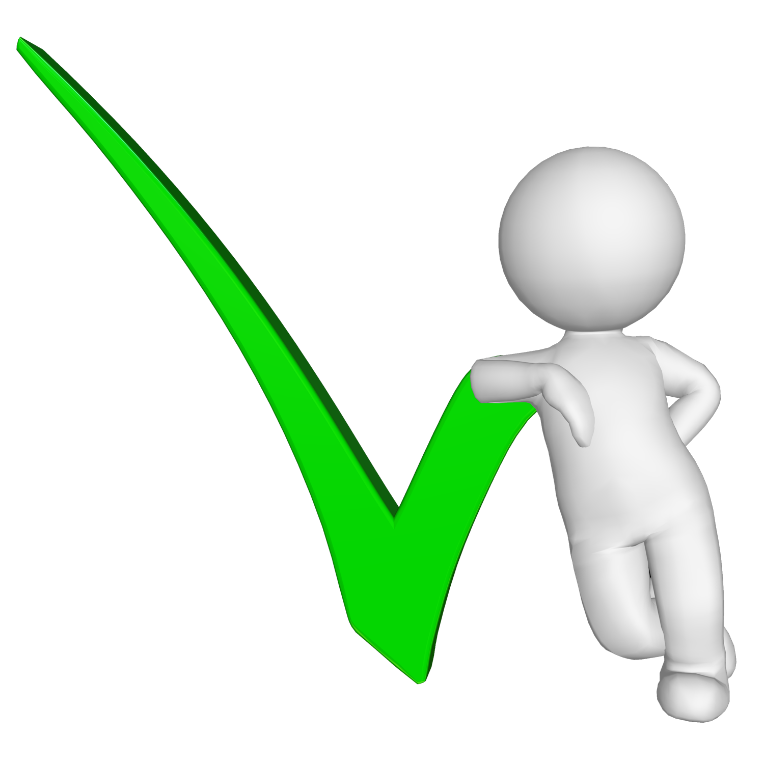 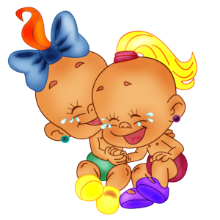 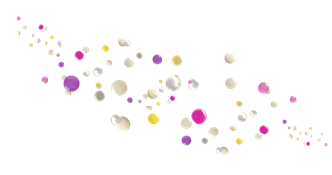 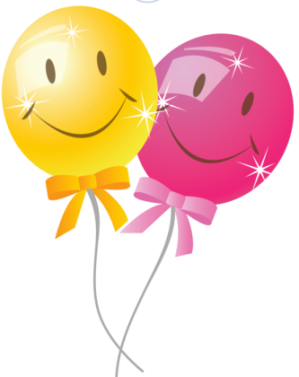 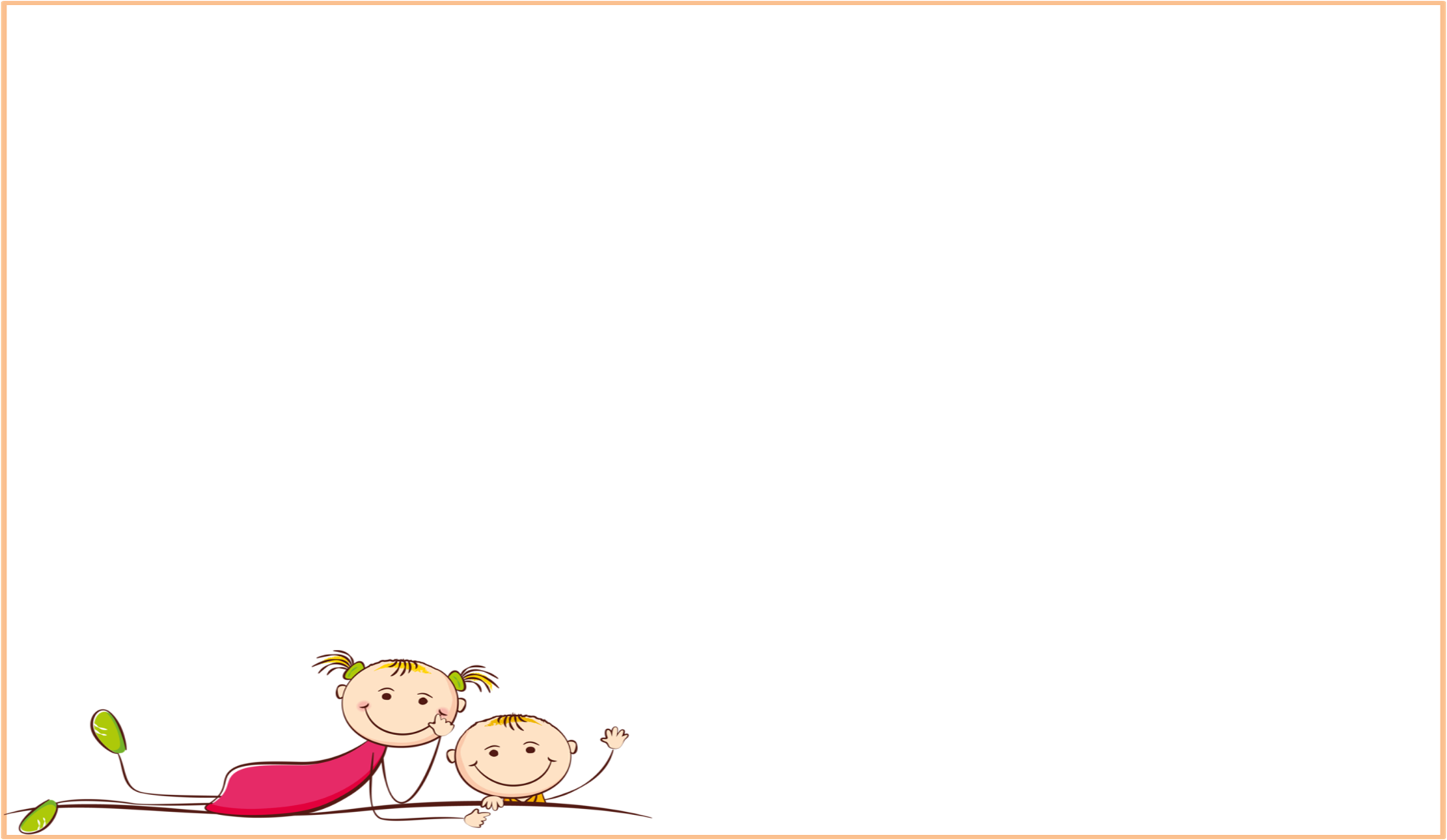 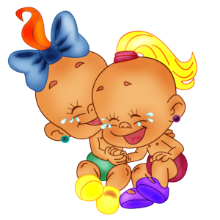 Вот и сказке конец– а кто слушал молодец!
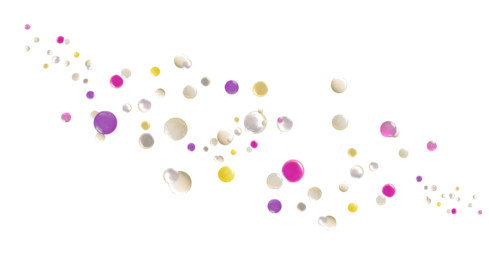 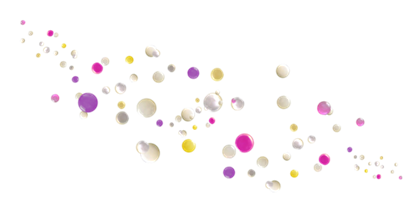 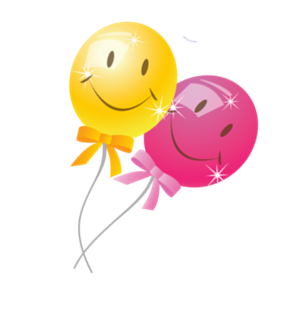 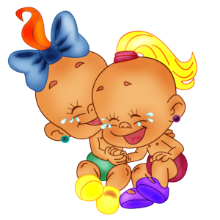 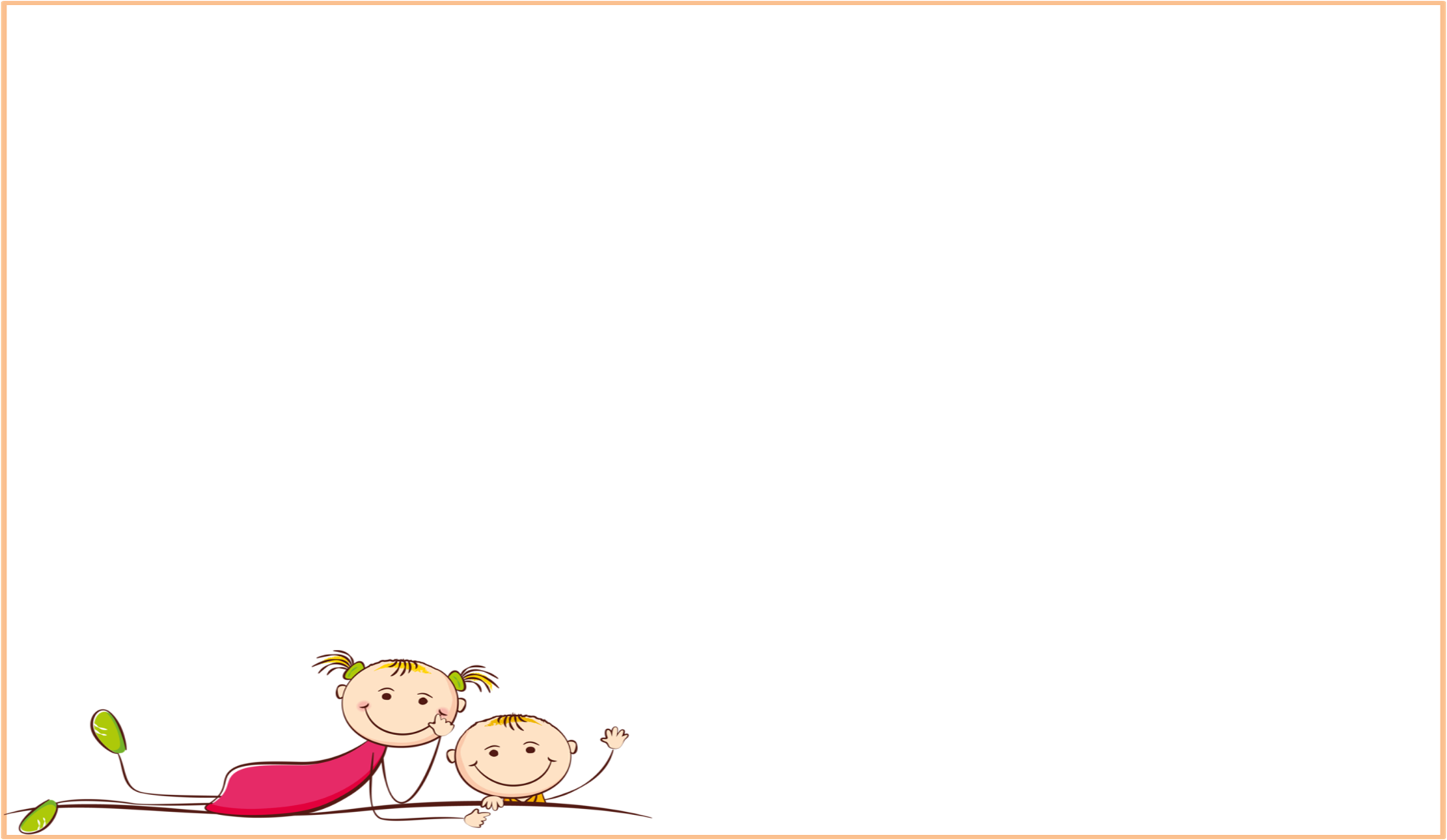 Список литературы:
Детский сад будущего – галерея творческих проектов. Дошкольное воспитание: инновационные проекты, методика проведения, новые идеи. Журнал для руководителей, специалистов и педагогов ДОУ, № 1 апрель 2011.
 2.Евдокимова Е.С., Додокина Н.В., Кудрявцева Е.А. Детский сад и семья: методика работы с родителями. – М.: Мозаика –Синтез, 2007–2010.
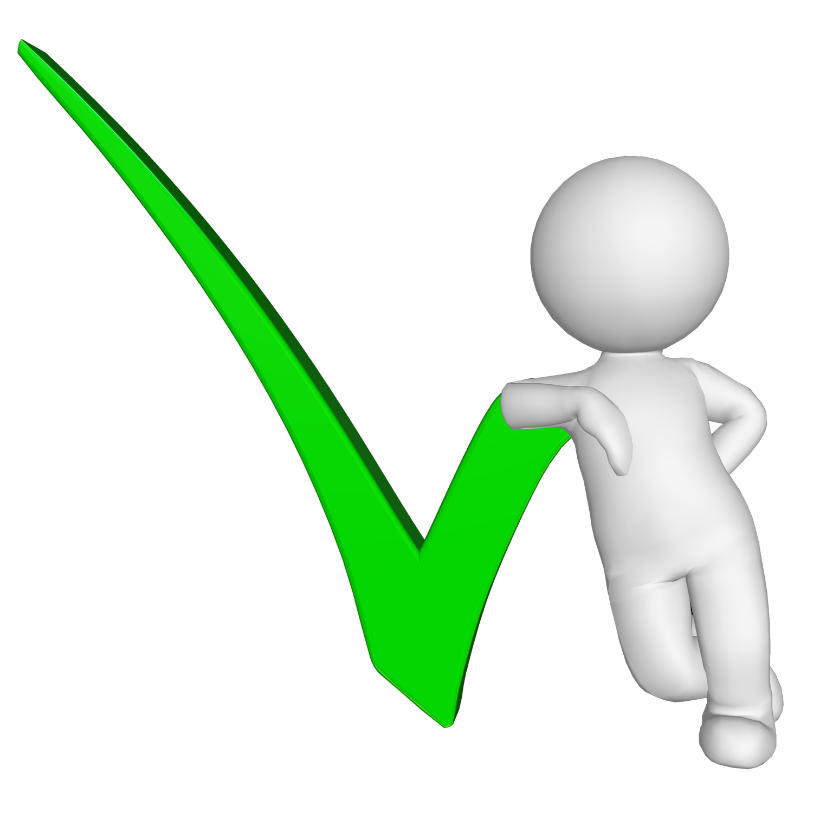 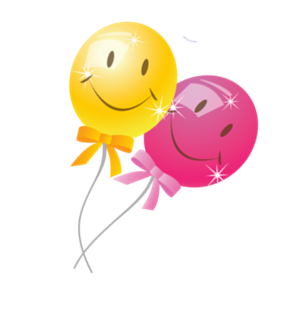